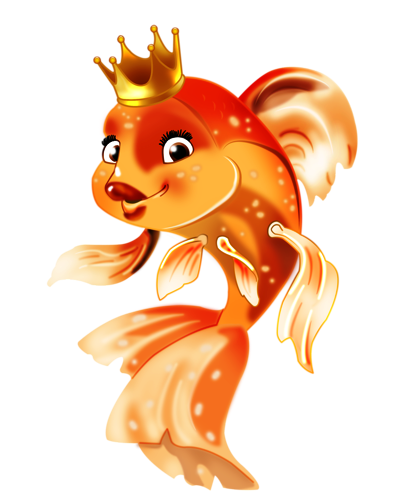 Формирование речевого развития старших дошкольников посредством сказок А.С. Пушкина
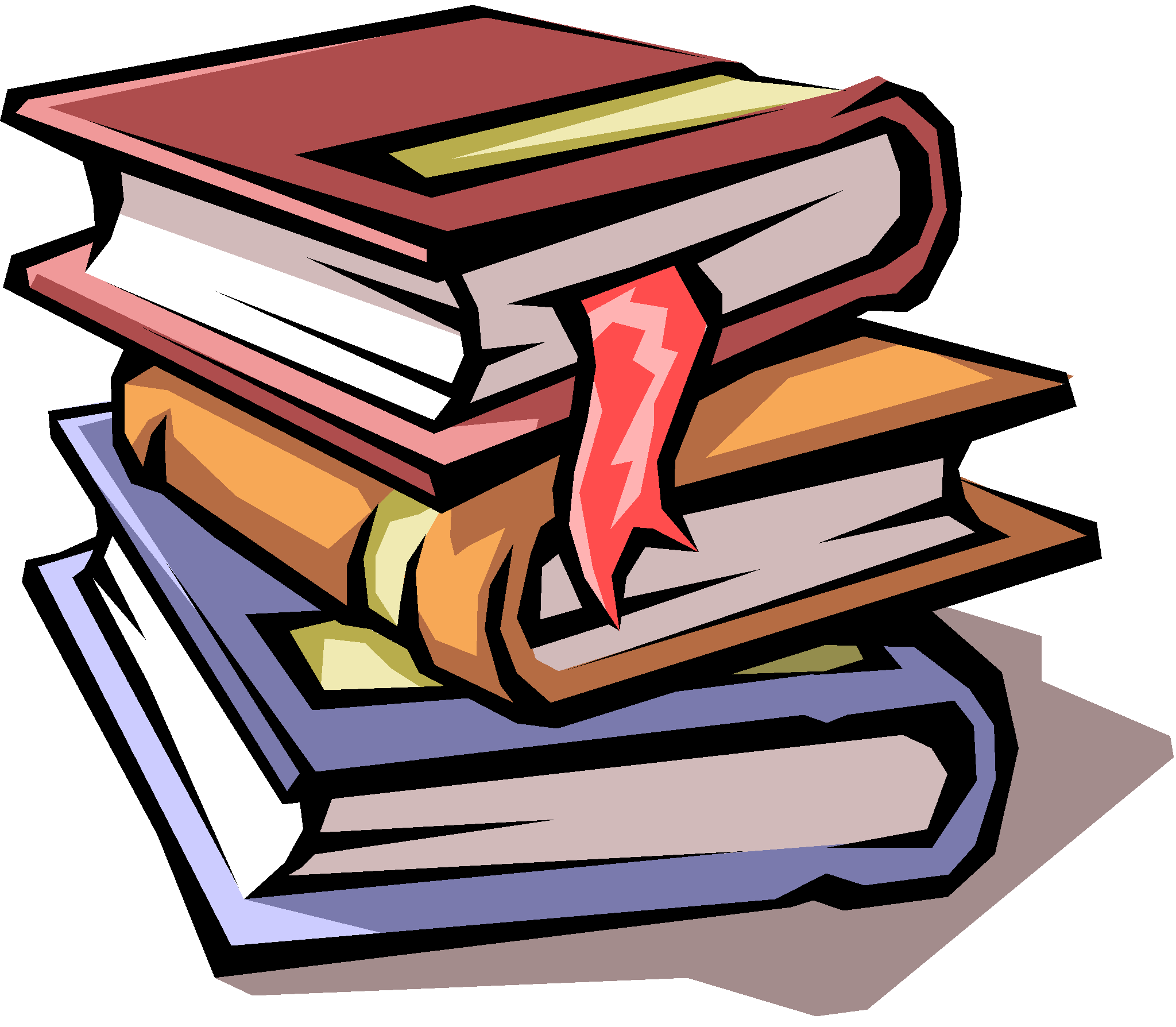 Подготовила: Плотникова Оксана Витальевна
воспитатель 1-й категории МКДОУ № 10 г. Аши
1
УСЛОВИЯ ВОЗНИКНОВЕНИЯ ОПЫТА
владение речью как средством общения и культуры является одним из главных  показателей психологической готовности  ребёнка к школьному обучению, важной частью всего  воспитательно-образовательного процесса, что находит отражение В Федеральных государственных образовательных стандартах дошкольного образования и выделено ОТДЕЛЬНОЙ ОБРАЗОВАТЕЛЬНОЙ ОБЛАСТЬЮ: «Речевое развитие».
Результаты диагностического обследования детей старшего дошкольного возраста свидетельствуют о том, что одним из проблемных вопросов остаётся вопрос развития речи у дошкольников, формирование умения Творческого рассказывания, проявления  речевого творчества.
Современный ребёнок мало проводит  времени  в обществе со взрослыми , всё больше  у телевизора или  за  компьютером, редко слышит рассказы или сказки из уст родителей.
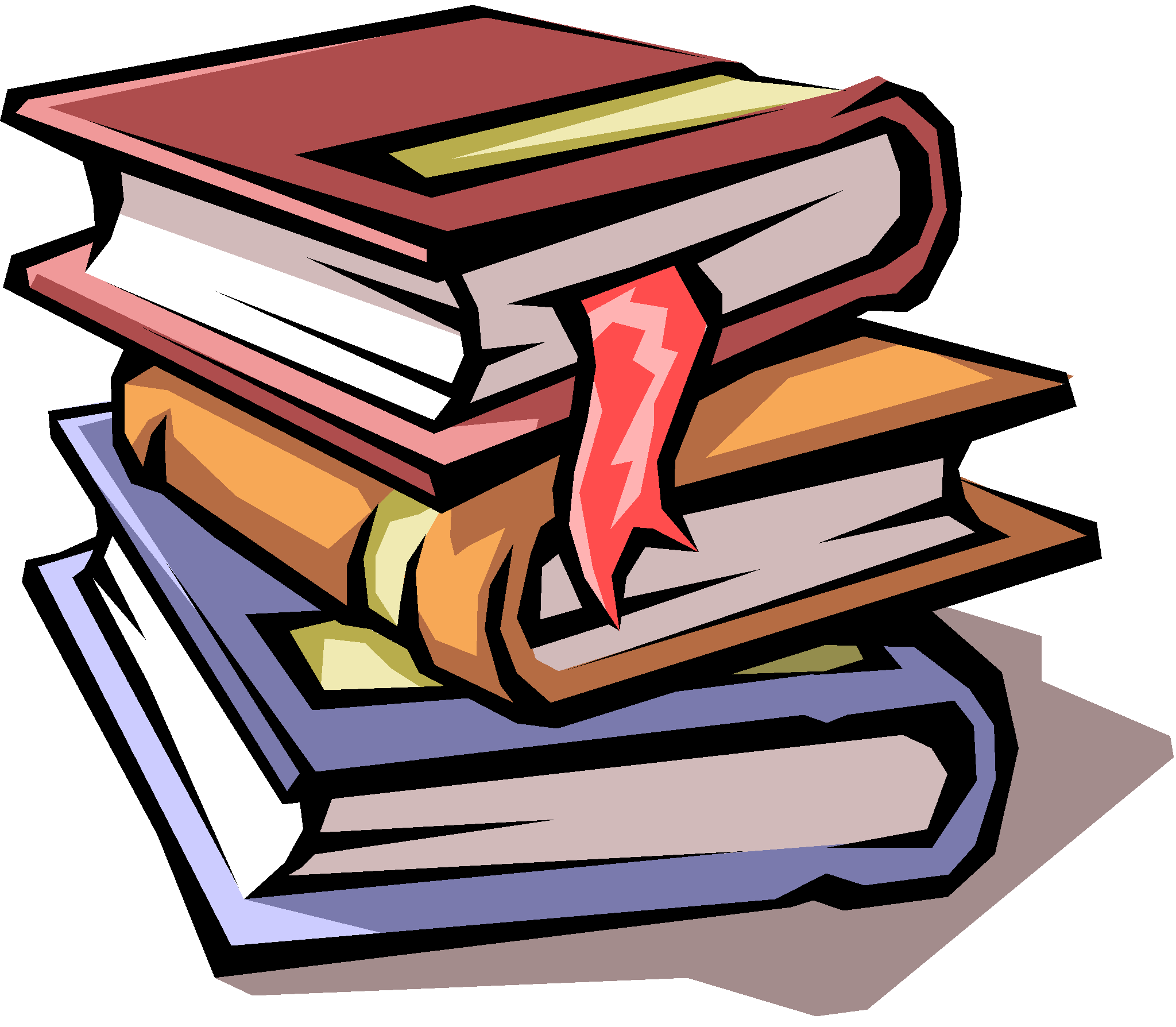 2
УСЛОВИЯ ВОЗНИКНОВЕНИЯ ОПЫТА
Исчезло традиционное общение с книгой – семейное чтение с рассматриванием  иллюстраций,  обсуждением их, ответами на вопросы по содержанию сказки, исчезло стремление взрослых заинтересовать детей художественными произведениями;
 Педагоги зачастую используют в  практике  своей  работы  Традиционные методы и приёмы по развитию речевых способностей  дошкольников, не принимая во внимание педагогической ценности и важности  использования разнообразных приёмов при знакомстве  с литературными произведениями;
 Из литературных произведений наиболее интересным, привлекательным в восприятии и понятным  для осмысления детьми является жанр – сказка.
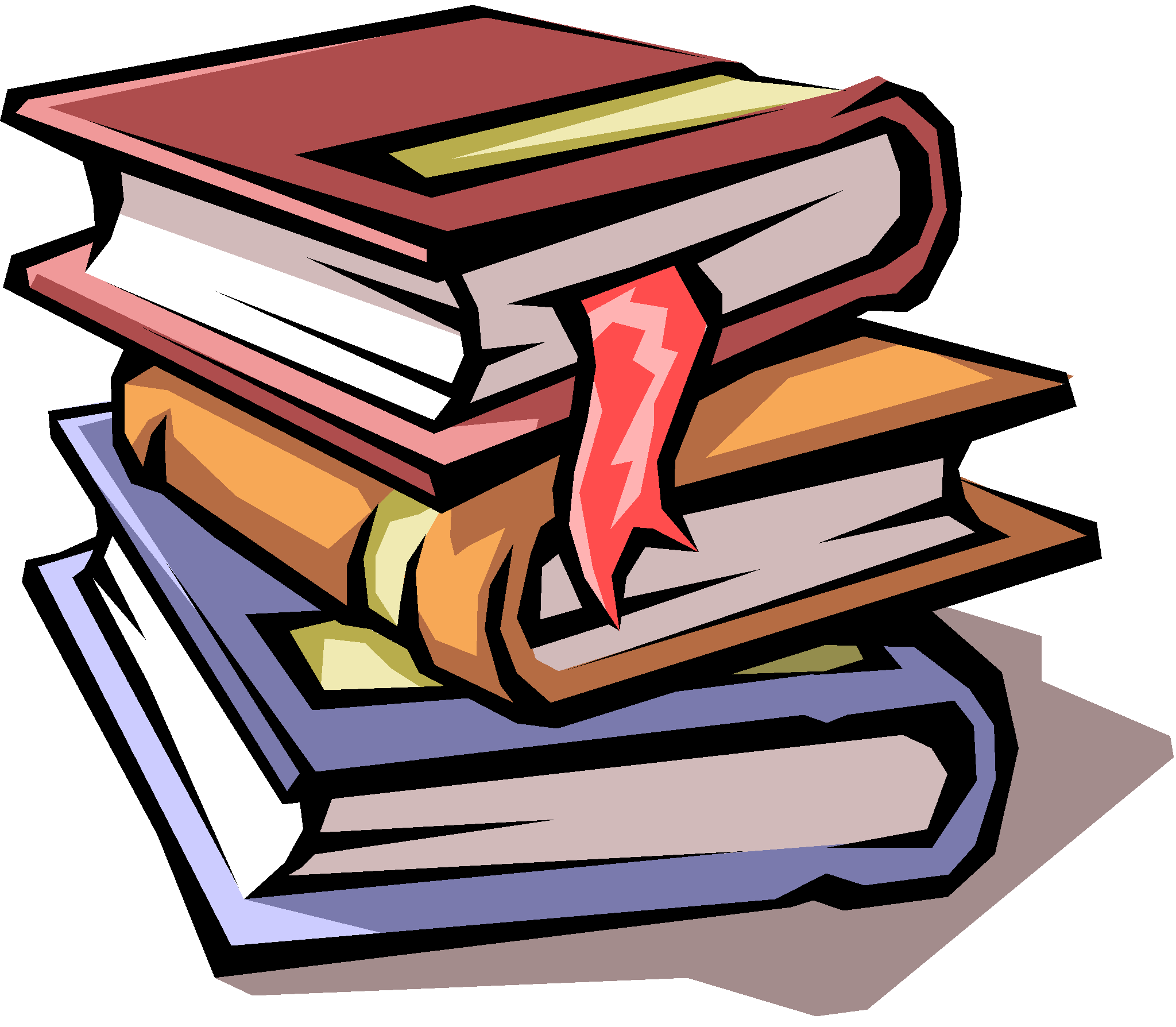 3
«Сказки злые и добрые могут помочь воспитать ум. Сказка может дать ключи для того, чтобы войти в действительность новыми путями, может помочь ребёнку узнать мир, может одарить его воображение и научить критически воспринимать окружающее».
Д. Родари.
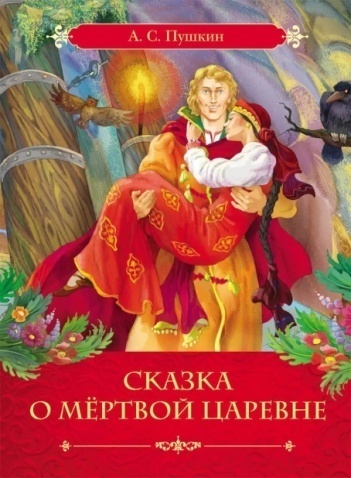 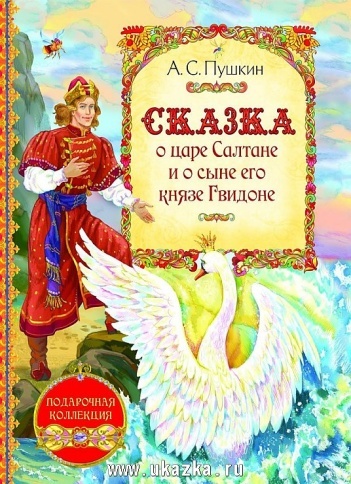 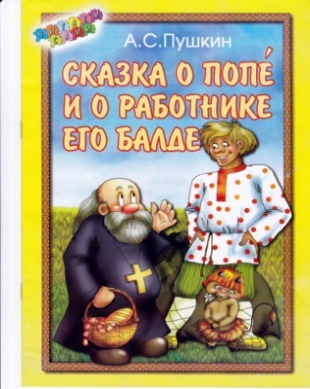 4
Актуальность и перспективность ОПЫТА
Развитие связной речи  является одним из самых важных приобретений ребёнка в дошкольном детстве и рассматривается в современном дошкольном воспитании как общая основа  воспитания и обучения детей;
 При подготовке детей к школьному обучению  большое значение  приобретает формирование и развитие  связной речи как  важнейшего условия  полноценного усвоения знаний, развитие логического мышления, творческих способностей и других сторон психической деятельности;
Развитие связной речи  тесно связано  с развитием познавательных и  личностных особенностях дошкольника. Огромную роль в развитии связной речи играет  ознакомление с классической художественной литературы;
Фантастический мир  сказки,  наличие в ней вариативных элементов позволяют  ребёнку преодолеть стереотипы  мышления, создают условия для творческих способностей детей в различных видах деятельности.
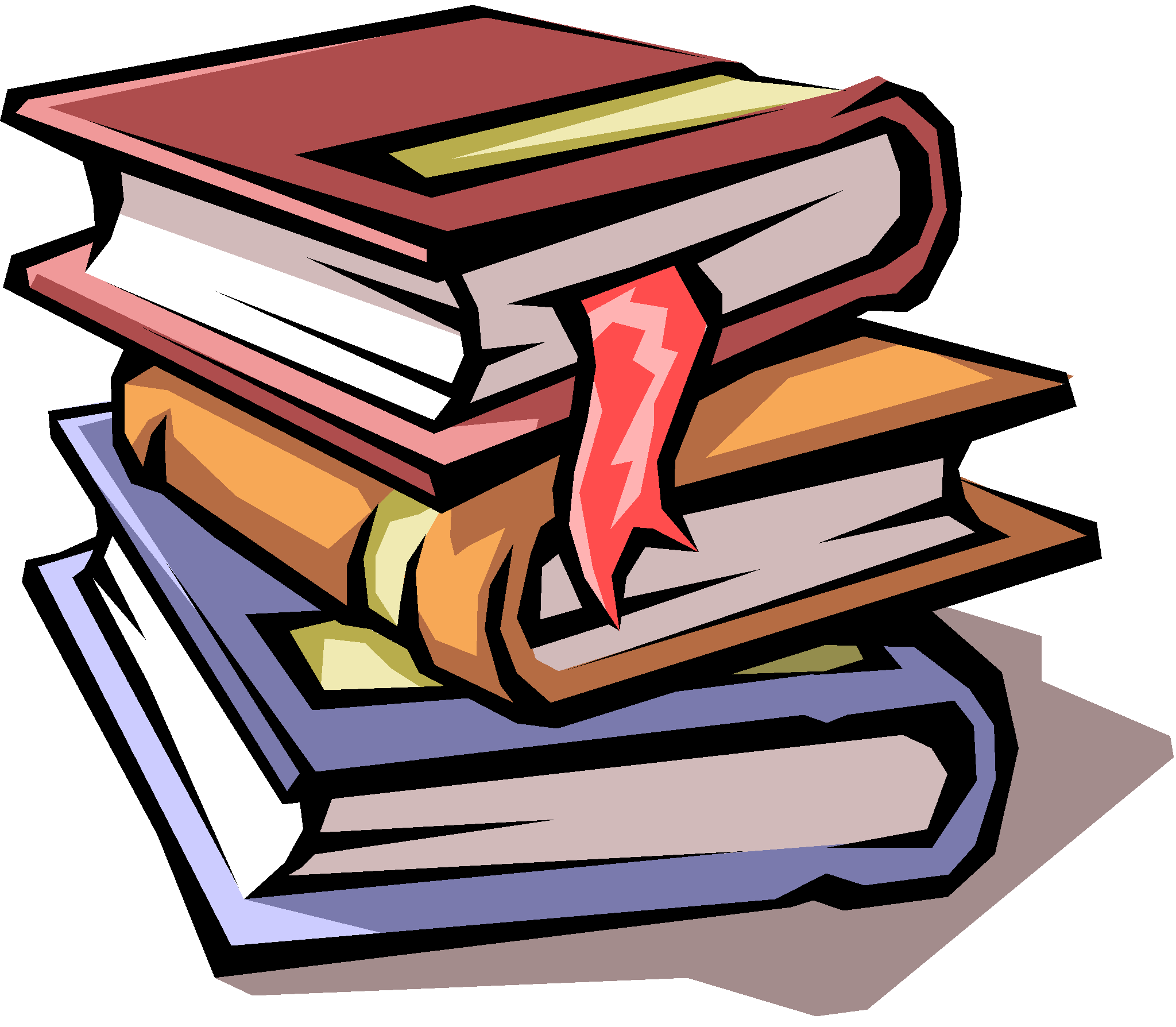 5
Творчество  А. С. Пушкина
Творчество А.С. Пушкина помогает ребёнку 	      		развить  высокий  уровень  культуры речи.                           		В него входят три признака: 
			богатство, точность и выразительность. 


Богатство речи предполагает большой объём словаря, понимание и уместное употребление в речи слов и словосочетаний, разнообразие используемых в речи языковых средств. 
Точность речи – это выбор таких слов, которые наилучшим образом передают содержание высказывания, раскрывают его тему и главную мысль в логической последовательности.  
Выразительность речи предполагает отбор языковых средств, соответствующих условиям и задачам общения.
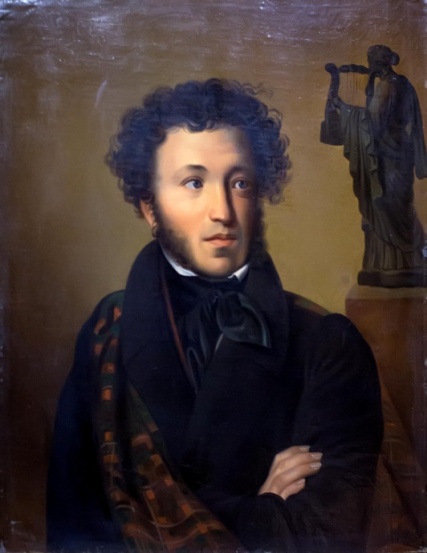 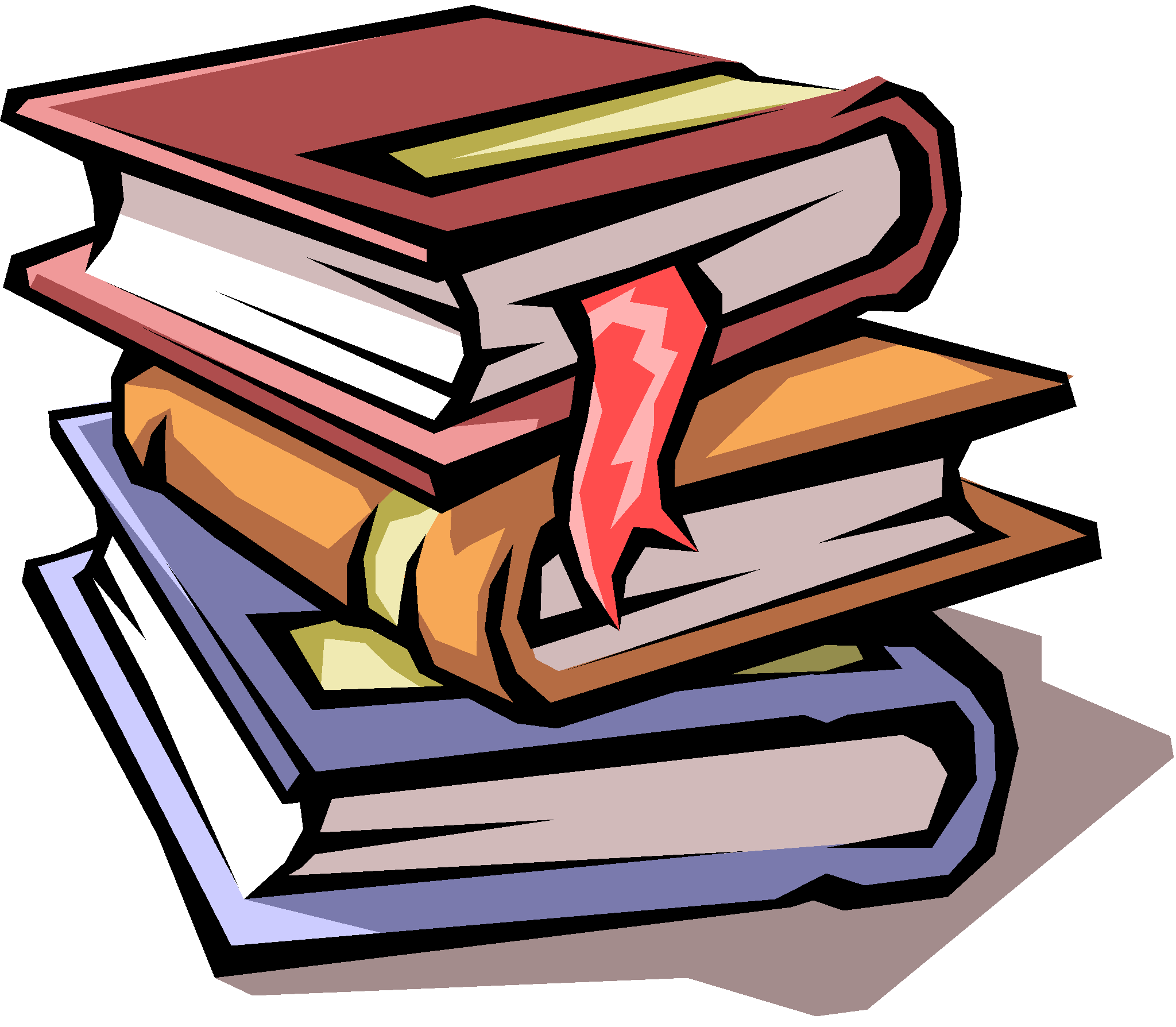 6
проект - это цель, принятая и освоенная детьми, актуальная для них, - это детская самодеятельность, это конкретное практическое творческое дело, поэтапное движение к цели.
		
		Проектная деятельность - это дидактическое средство активизации познавательного и творческого развития ребенка и одновременно формирование личностных качеств ребенка. Знания, приобретаемые детьми в ходе реализации проекта, становятся достоянием их личного опыта. Экспериментируя, ребенок ищет ответ на вопрос и тем самым, развивает творческие способности, коммуникативные навыки
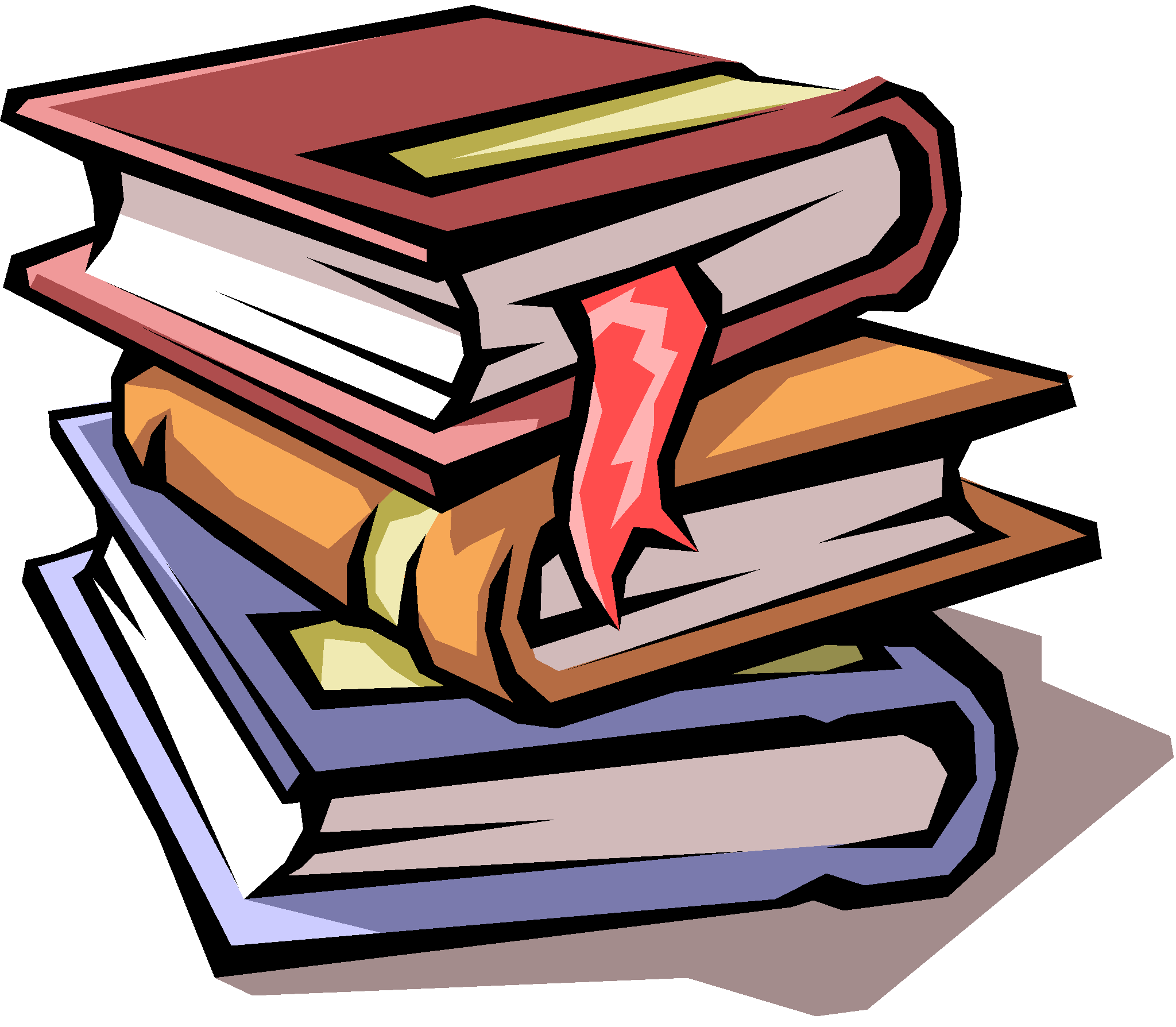 7
Новизна опыта
Разработан перспективный план по развитию связной речи дошкольников в процессе  ознакомления с творчеством А.С. Пушкина;
 Создана картотека игровых упражнений, направленных на развитие всех компонентов речи посредством сказок А.С.Пушкина;
Создана картотека пальчиковых игр, физминуток, загадок  по сказкам А.С.Пушкина;
Разработана и апробирована серия конспектов непосредственной образовательной деятельности  по развитию речи, аппликации, художественного творчества в процессе ознакомления дошкольников с творчеством А.С.Пушкина;
Подобрана методика для проведения диагностического обследования  по выявлению уровня знаний творчества А.С.Пушкина;
8
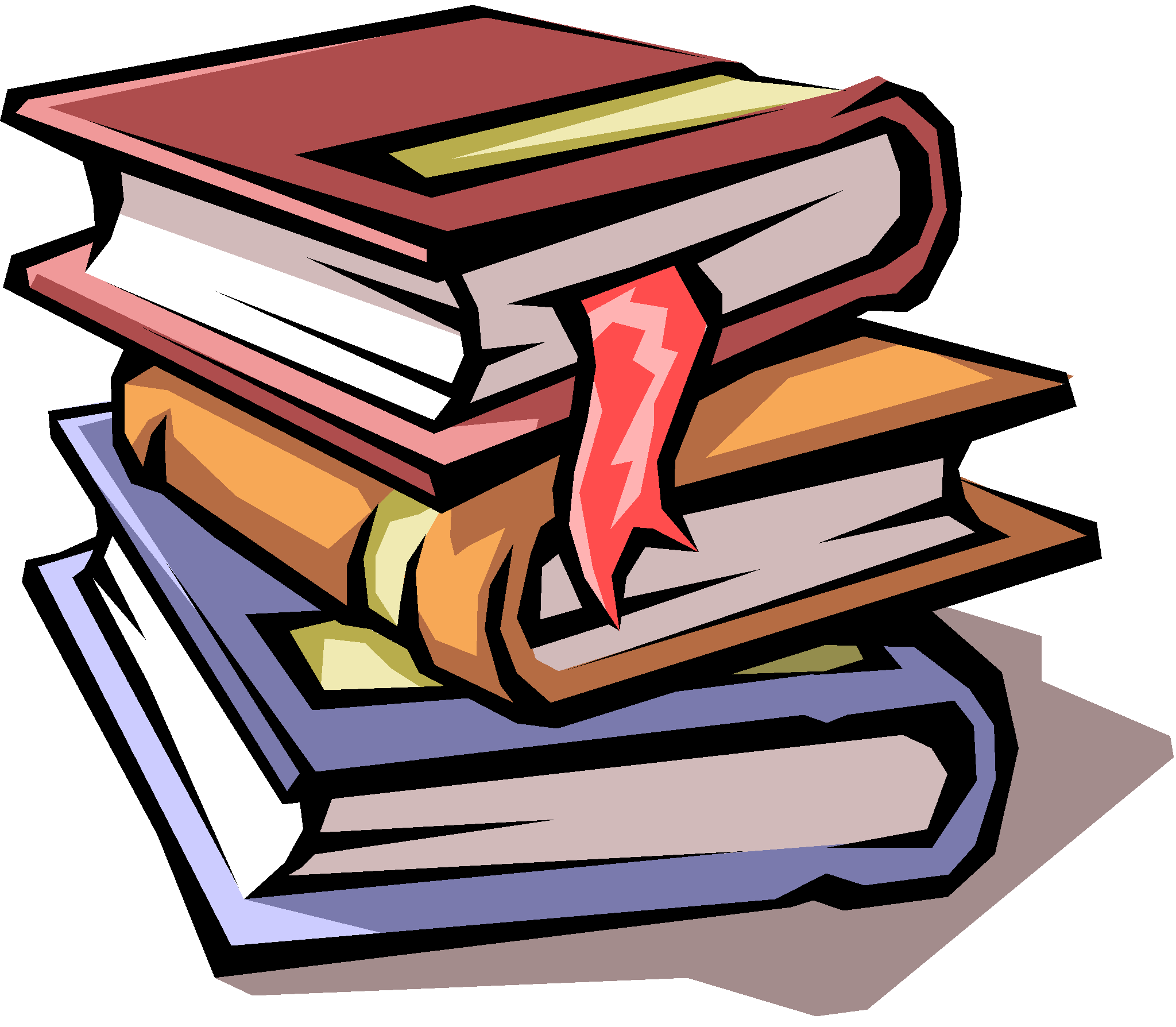 Новизна опыта
разработана серия конспектов родительских собраний  по вопросам организации  эффективной работы с детьми, направленной на развитие  связной речи дошкольников и  речевых способностей в целом в процессе ознакомления со сказками А.С.Пушкина в условиях семейного воспитания;
Подобран  материал для оформления наглядной информации для родителей  воспитанников по вопросам речевого развития.
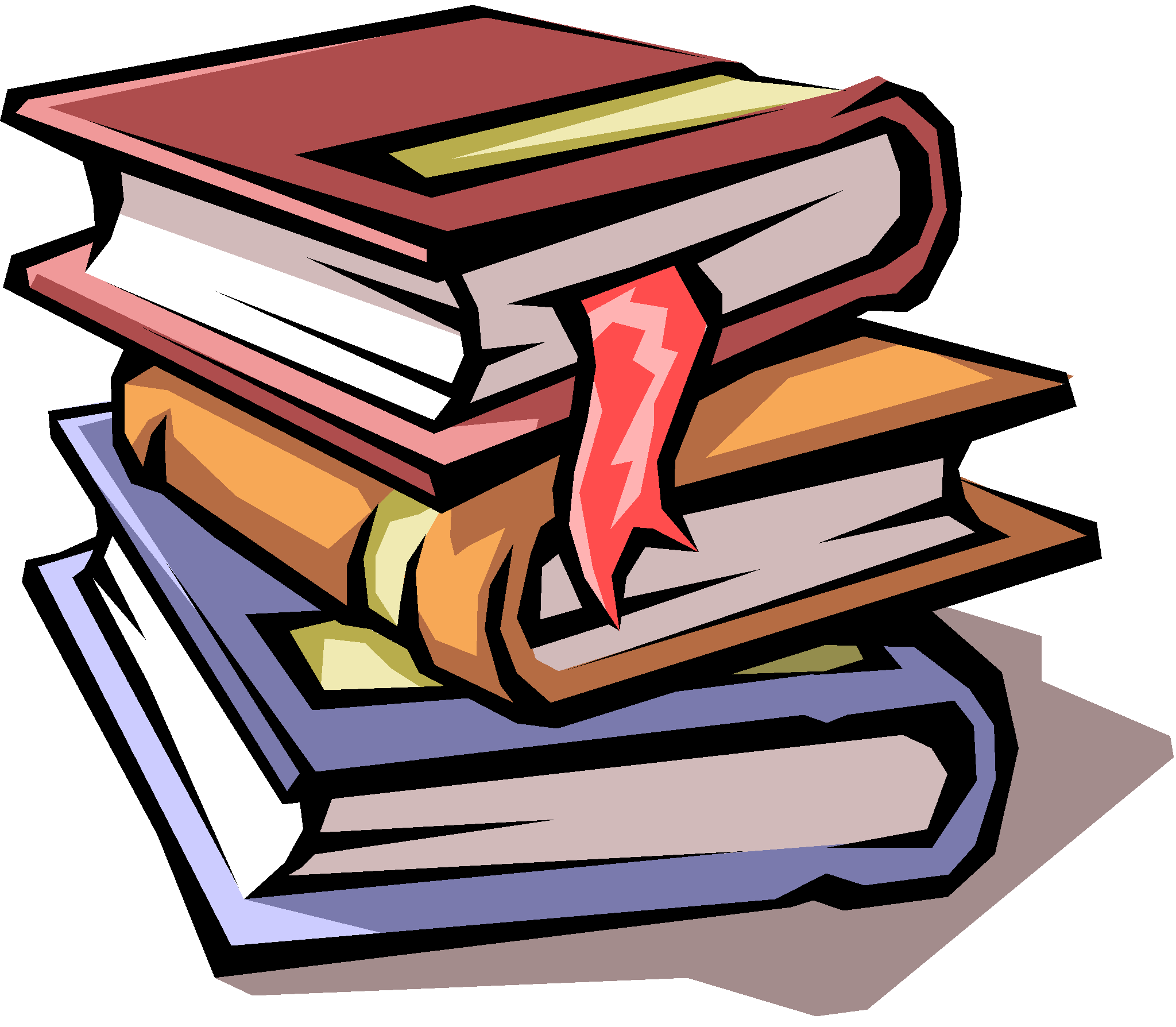 9
Цель  опыта
использование  сказок А. С. Пушкина, как возможность развития связной речи детей  старшего дошкольного возраста; приобщение  к русской классической литературе.
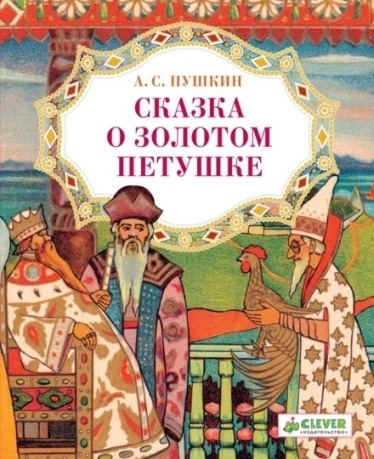 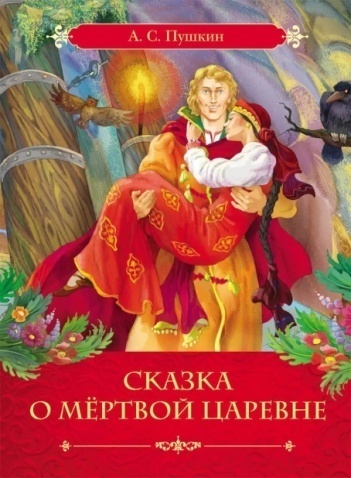 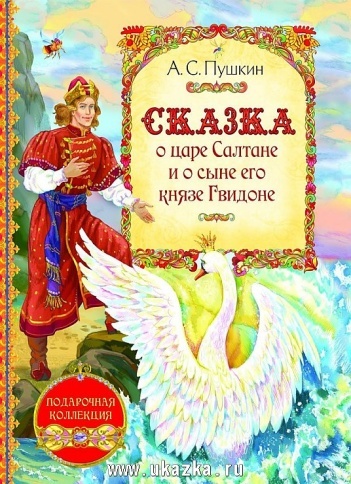 10
Задачи работы
Познакомить детей с творчеством А.С. Пушкина, его сказками.;
Изучить одну из интереснейших страниц в истории русской культуры;
Помочь усвоению детьми духовно-нравственных категорий (добро – зло, согласие – вражда, трудолюбие – лень, бескорыстие – жадность, простота – хитрость, послушание – непослушание)
Обогащать и активизировать словарный запас;
Развивать связную речь, творческие способности детей;
Воспитывать интерес к классической художественной литературе, формировать художественный вкус;
Организовать взаимодействие участников проекта (детей, воспитателя группы, родителей) с сотрудниками библиотеки;
Вовлечь родителей в единое пространство «Семья – детский сад»;
Создать развивающую среду по данной тематике.
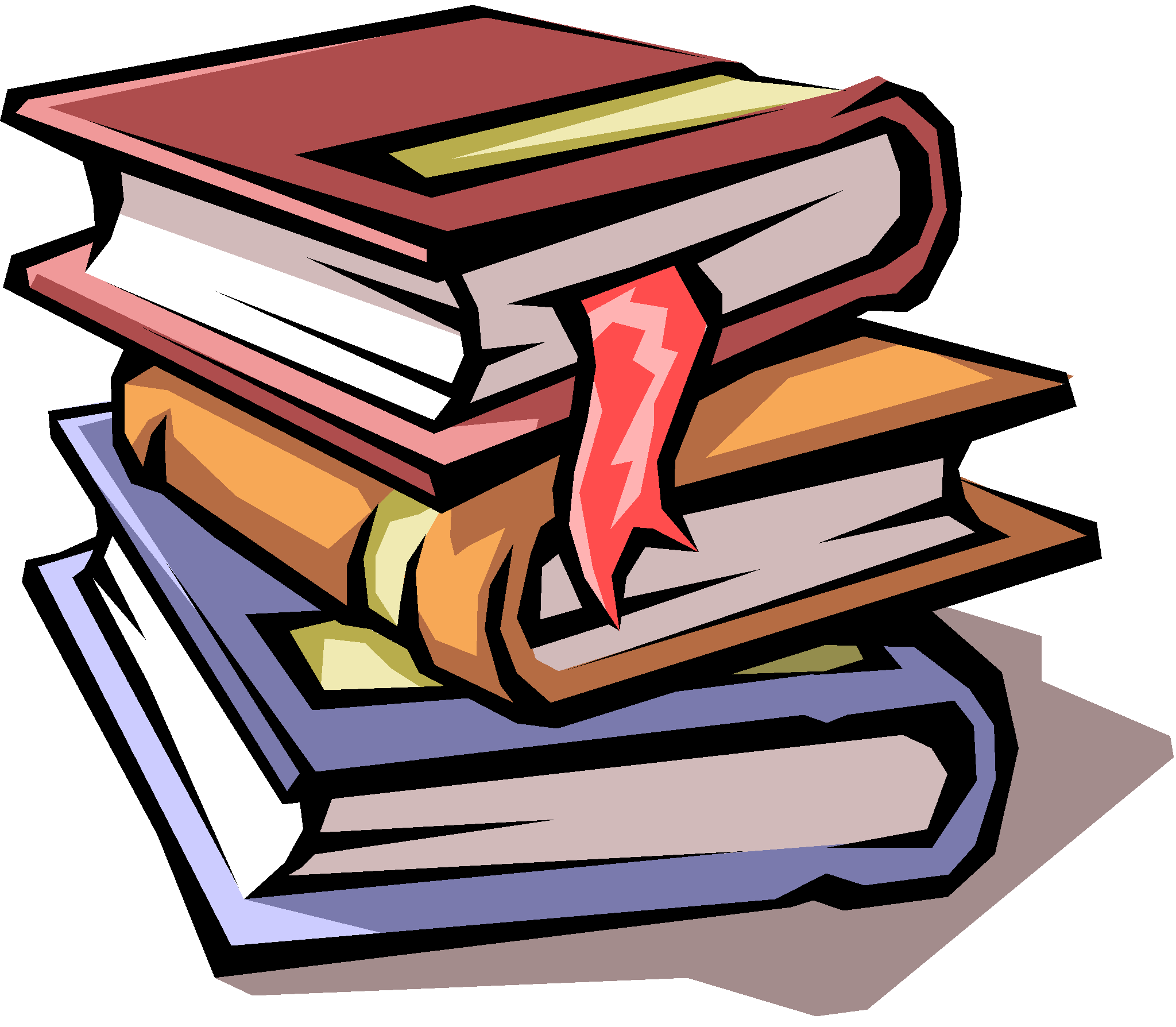 11
Система работы базируется на следующих принципах:
принцип систематичности и последовательности, (материал подобран по мере усложнения, в определенном порядке, системе);
принцип доступности (объем заданий соответствует уровню развития, возрасту и подготовленности детей);
принцип наглядности, который позволяет дать детям живой красочный образ недостаточно известной части действительности, расширить в этом направлении их чувственный опыт, обогатить впечатления, более реально и точно представить тот или иной круг явлений. Принцип наглядности соответствует основным формам мышления дошкольника;
принцип тематичности, Дети проходят тему в течении недели на всех занятиях, что способствует активизации словаря, накопление знаний по данной теме.
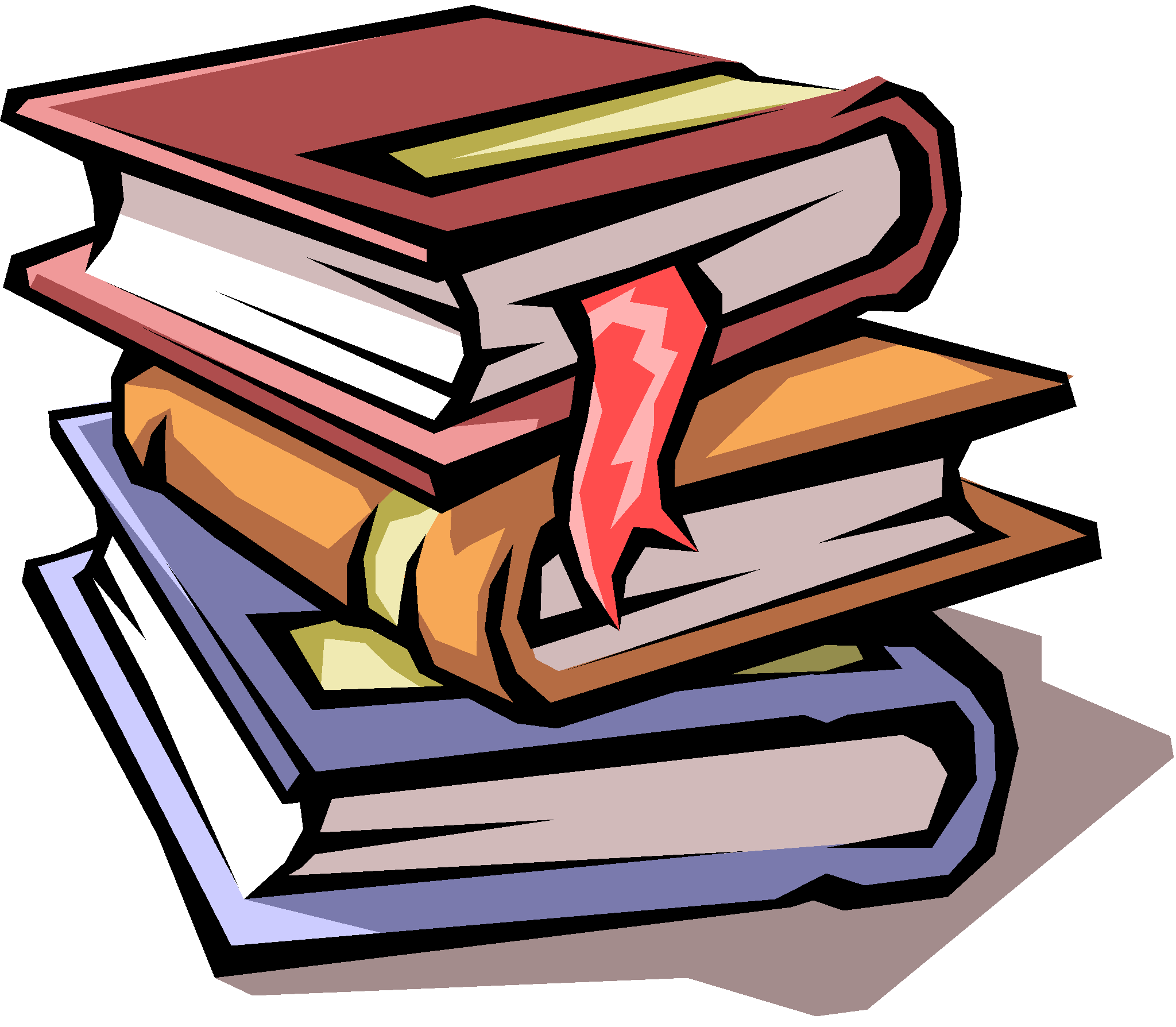 12
Методы:
Наглядный метод – это метод, который  наблюдается детьми непосредственно. В данном случае рассматривали иллюстрации к сказкам А.С.Пушкина, просматривали мультфильмы, проводилась экскурсия в  детскую библиотеку, рассматривались иллюстрации с предметами обихода той эпохи.
Словесные методы применяются в основном с художественным словом. Детям читались сказки А.С.Пушкина. Использовала и более сложные методы – заучивание наизусть, пересказ. Для закрепления сообщенных ранее знаний и для приучения к коллективному разговору использовала метод беседы.
Цель практических методов – обучить детей на практике применять полученные знания, помочь усваивать и совершенствовать речевые умения и навыки. Так как в детском саду практические методы носят чаще всего игровой характер, мною были использованы подвижные, дидактические игры, игры-драматизации, настольные инсценировки, пальчиковые гимнастики, физминутки.
13
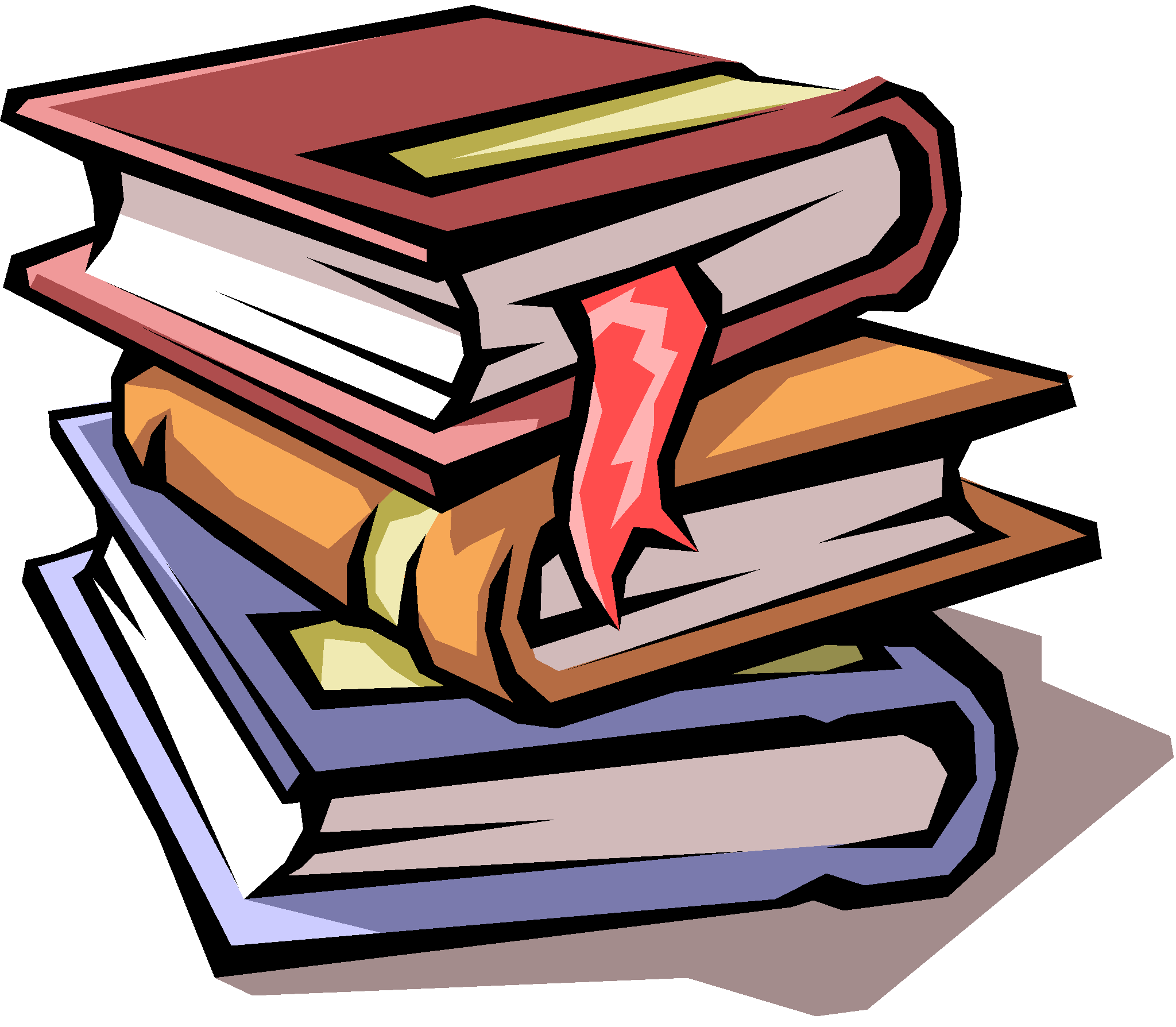 Этапы реализации опыта
Первый этап – подготовительный, планово-диагностический: 
Анкетирование родителей по вопросам речевого развития дошкольников, развития творческих способностей, Приобщение к чтению художественной литературы;
Проведение диагностики, с целью выявления  уровня знаний детей творчества А.С. Пушкина;
Организация развивающей среды;
Разработка перспективного планирования по развитию связной речи посредством использования сказок  А.С. Пушкина;
Подбор и систематизация игровых упражнений, направленных на развитие связной речи дошкольников;
Подбор материала для  организации взаимодействия с родителями по данной теме.
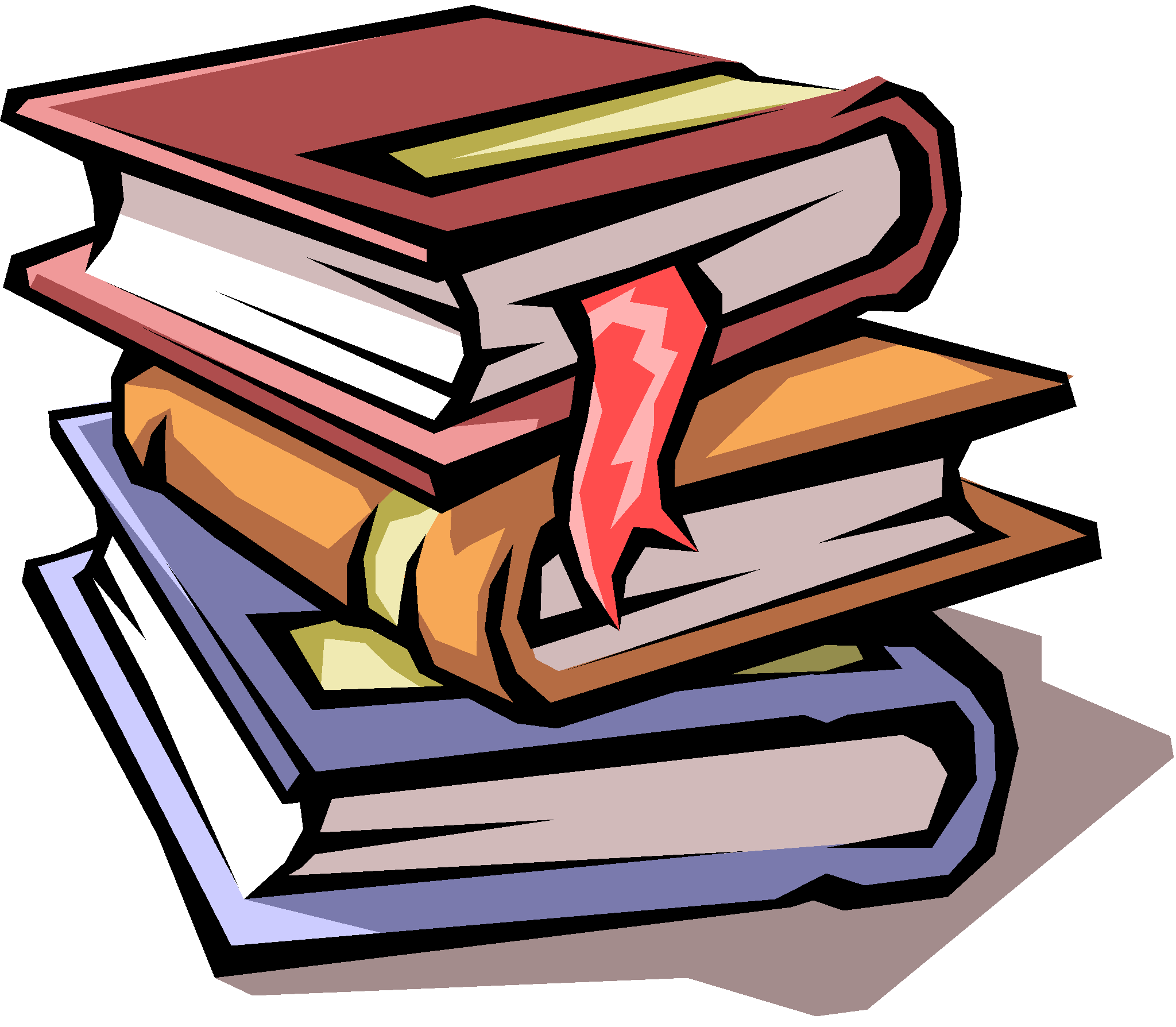 14
ТЫ ТЕПЕРЬ УЖЕ БОЛЬШОЙ,
САДИК ПОСЕЩАЕШЬ,
А ВОТ ПУШКИН КТО ТАКОЙ – 
ТЫ ПОКА НЕ ЗНАЕШЬ.
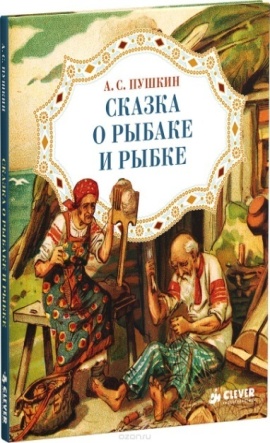 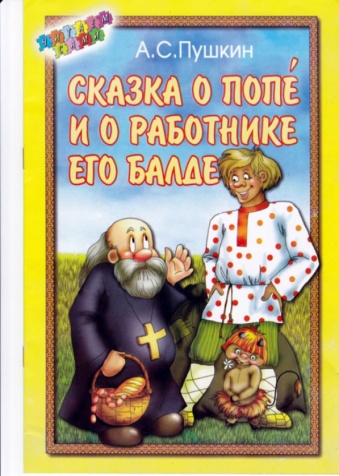 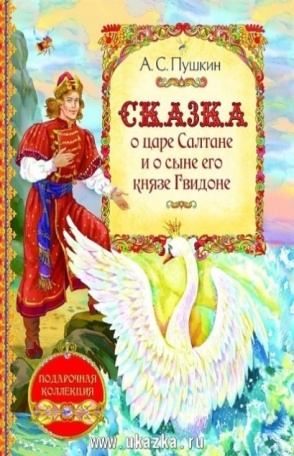 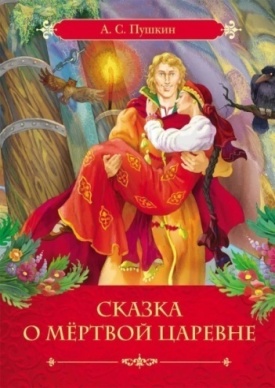 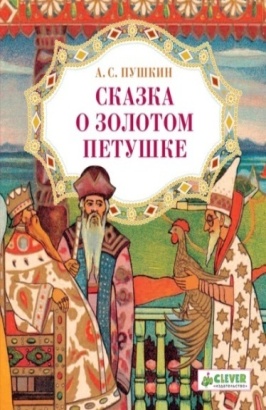 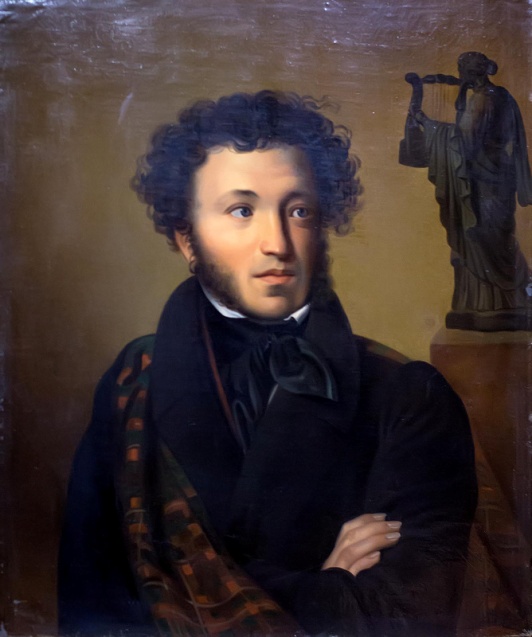 ЭТИ СКАЗКИ НАПИСАЛ АЛЕКСАНДР ПУШКИН, А СЮЖЕТЫ ОН УЗНАЛ У ОДНОЙ СТАРУШКИ.
15
МЫ ПРОСИЛИ НАШИХ МАМ:
«- ПОДАРИТЕ СКАЗКИ НАМ!»
И ОНИ ПРИШЛИ НА ПОМОЩЬ,
КНИЖНЫЙ УГОЛОК НАШ ПОЛОН!
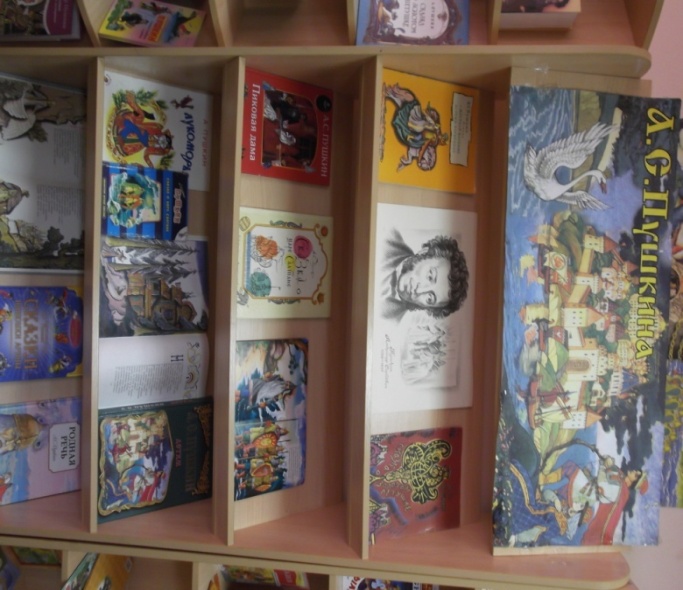 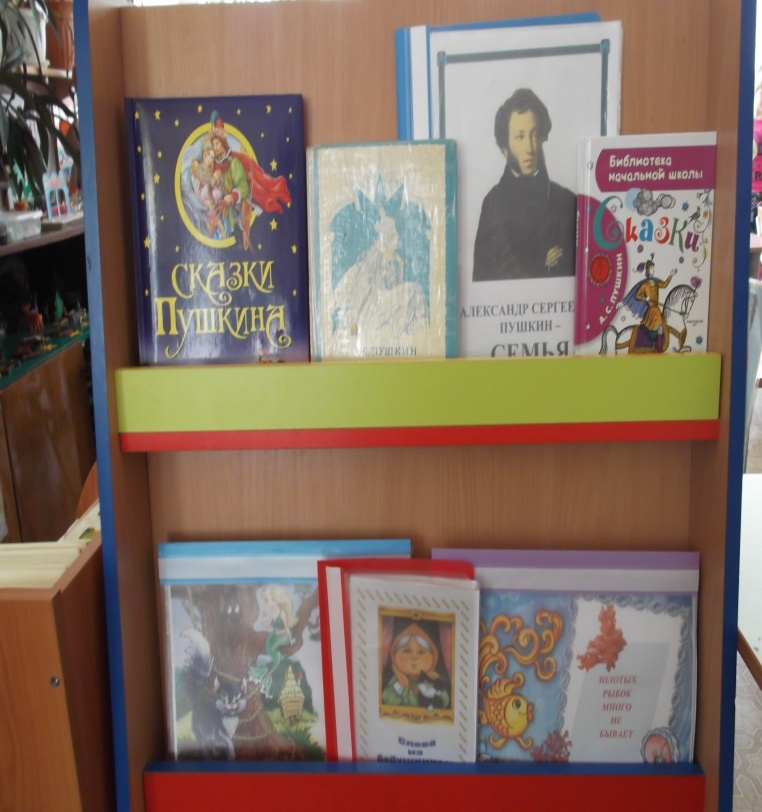 СЕМЬИ ЕСТЬ АКТИВНЫЕ,
УЧАВСТВУЮТ ВСЕГДА!
ДЕТИ СПРОСЯТ МАМОЧЕК,
И МАМА СКАЖЕТ «ДА!»
16
И ВОСПИТАТЕЛИ ТОЖЕ СТАРАЛИСЬ –
МНОГО АЛЬБОМОВ И ИГР СОЗДАВАЛОСЬ!
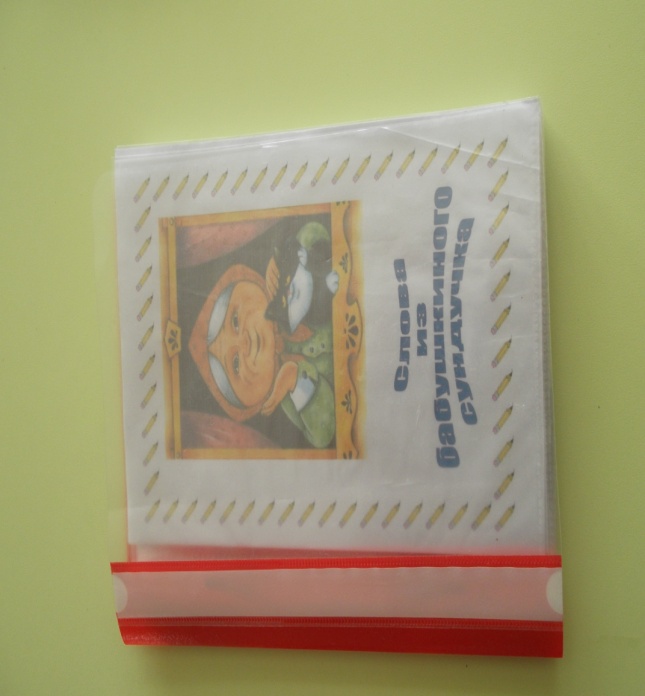 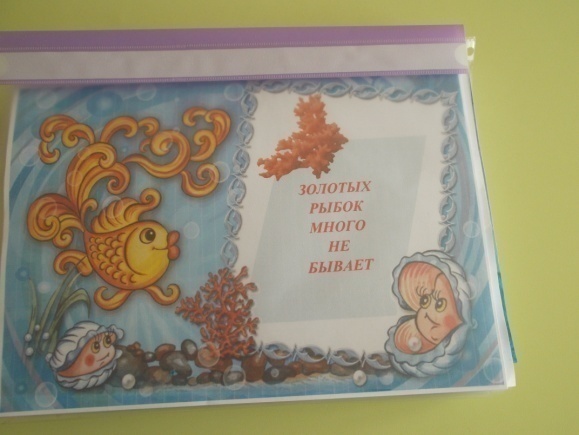 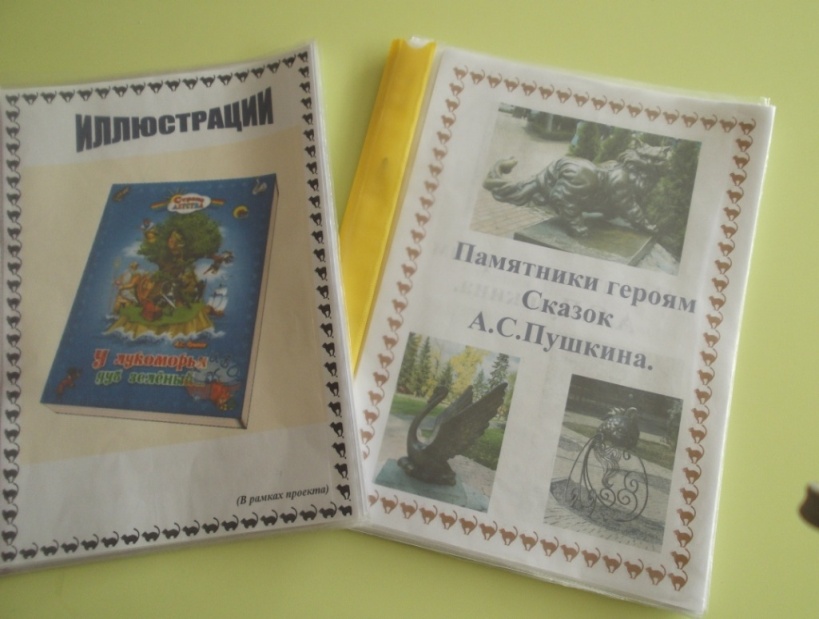 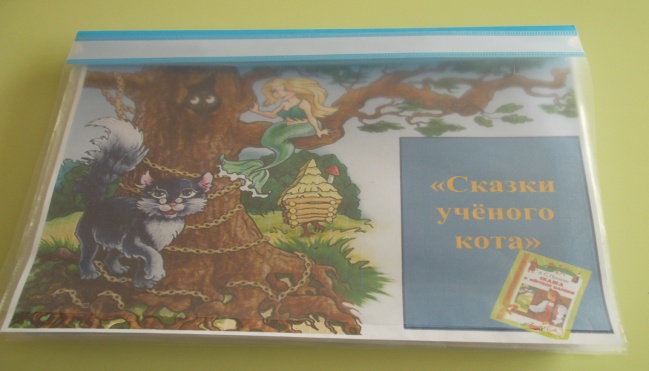 17
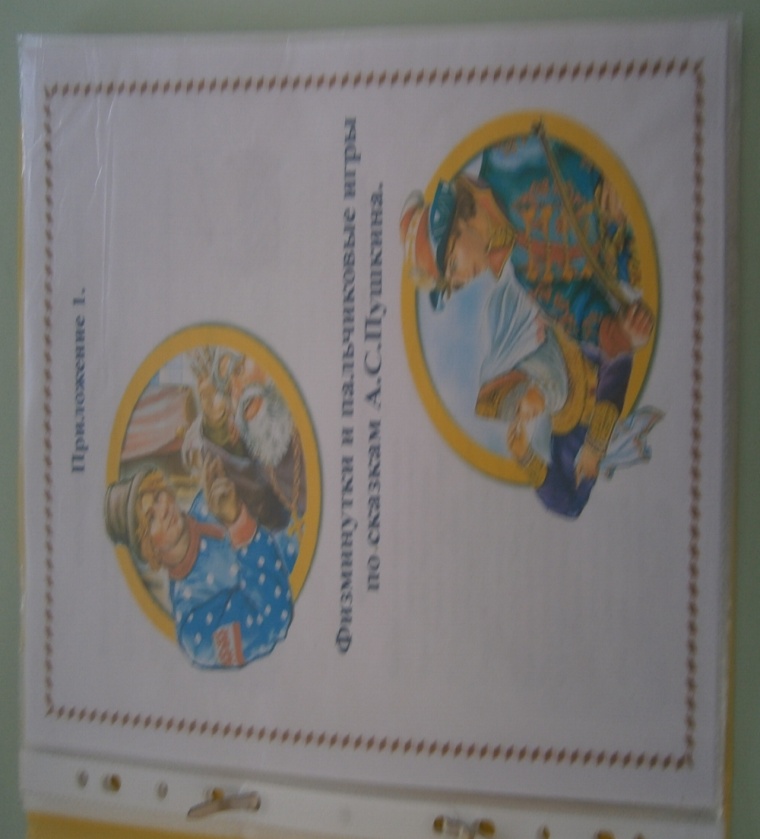 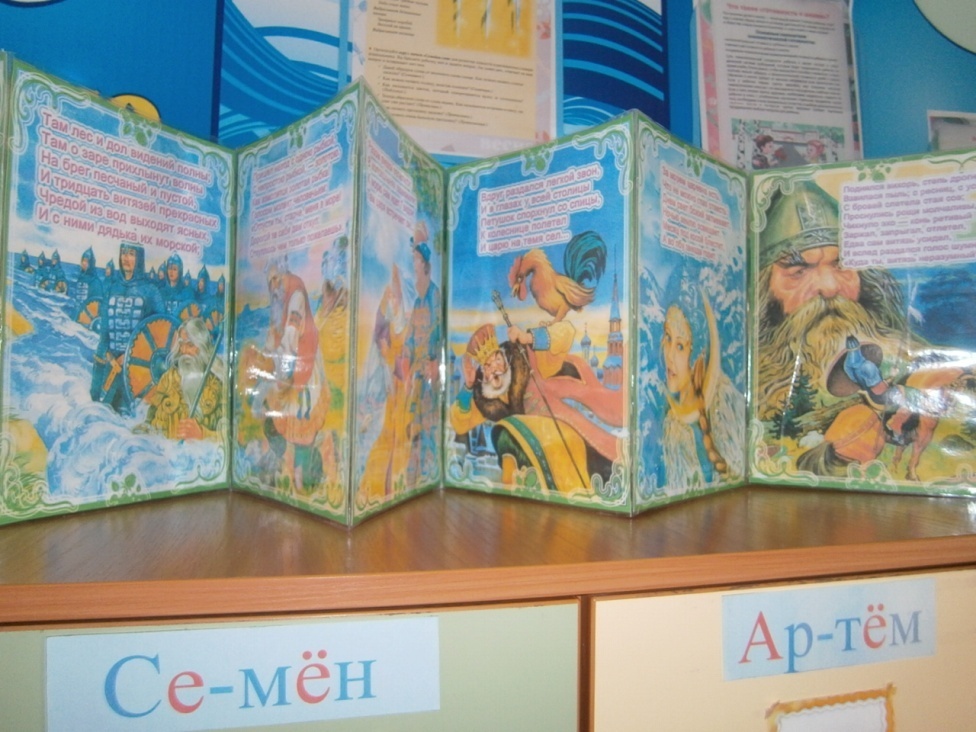 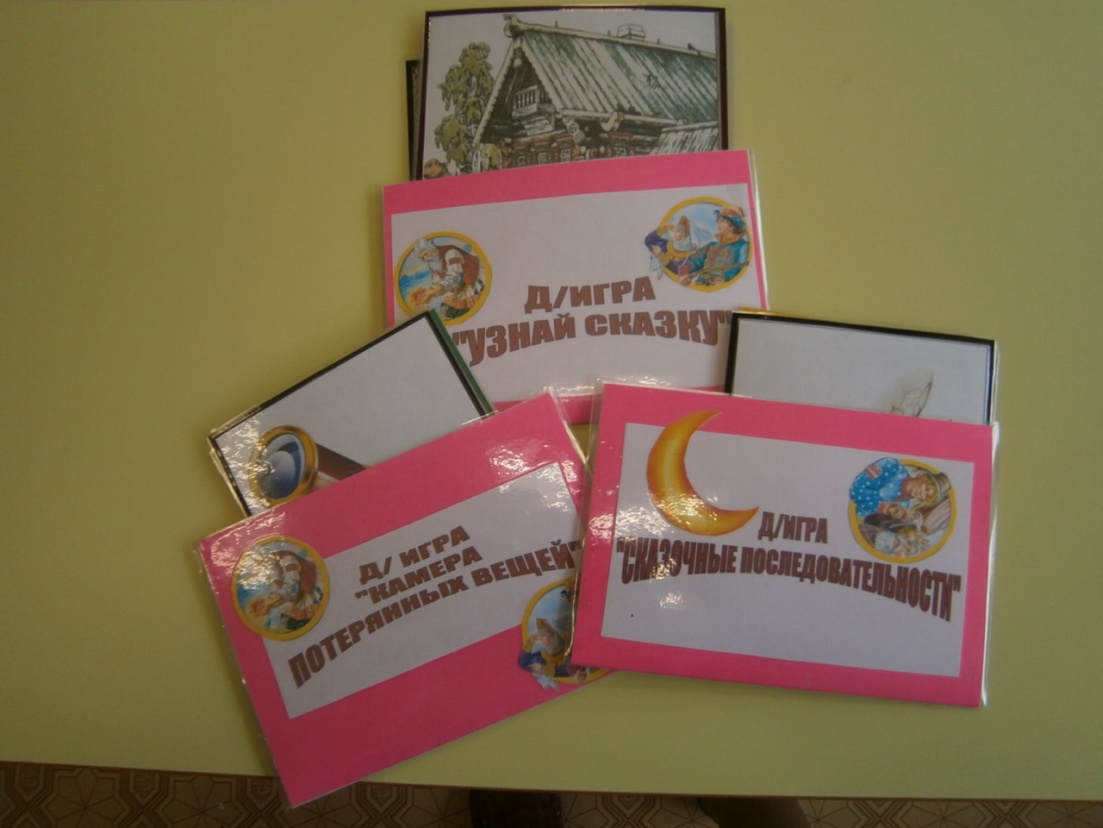 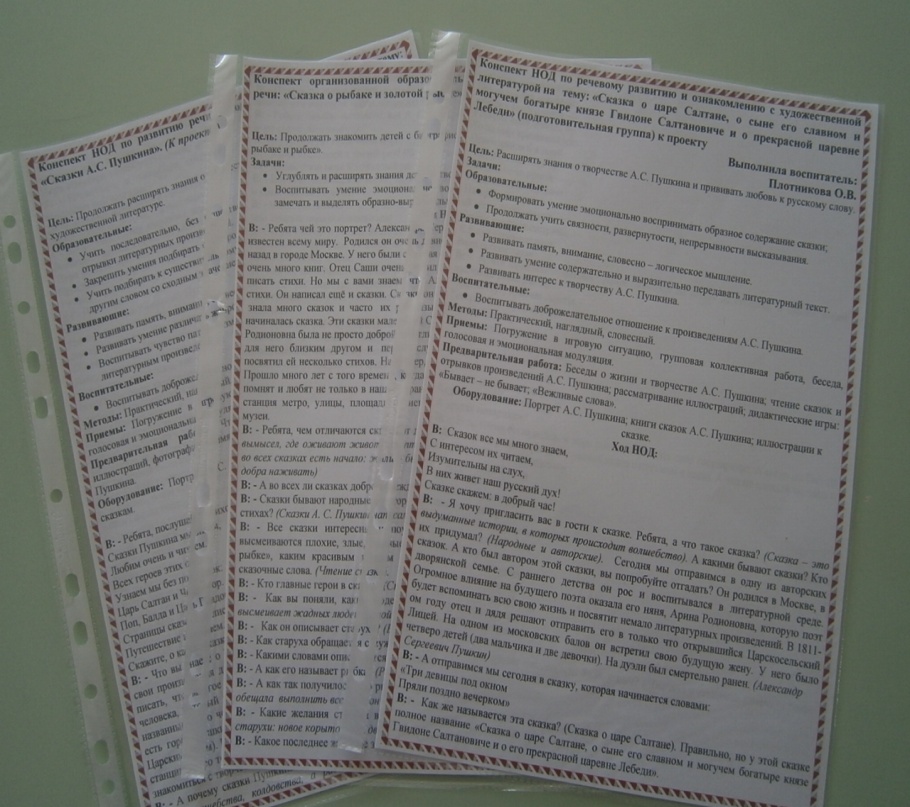 18
Второй этап работы
Направления:
Организация образовательной деятельности;
Организация эффективного взаимодействия с родителями воспитанников  в целях повышения их педагогической компетентности и активного вовлечения в воспитательно-образовательный процесс.
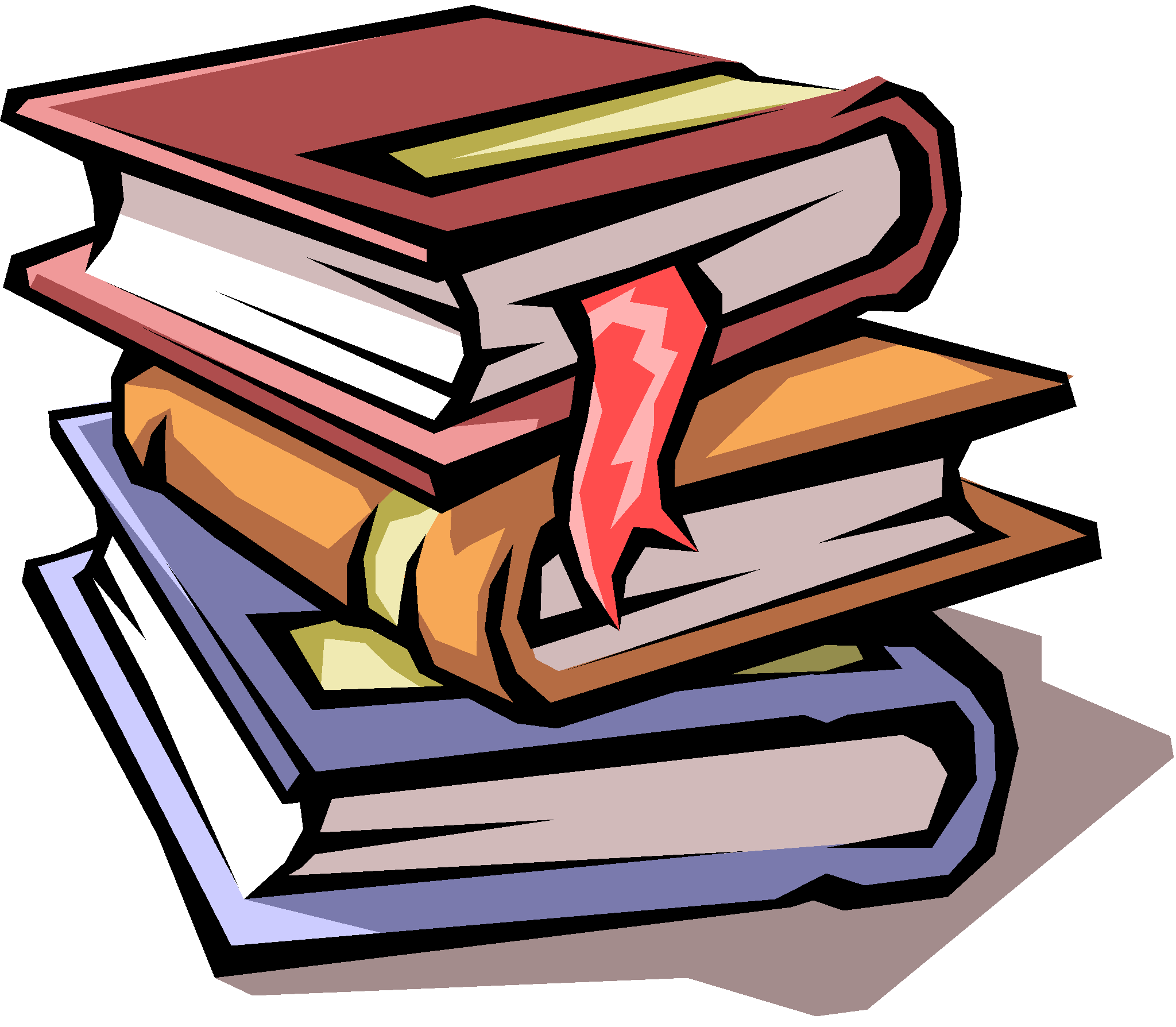 19
СКАЗКИ ПУШКИНА ЧИТАЕМ
И ЗА ВСЕХ ПЕРЕЖИВАЕМ.
ВОТ О РЫБКЕ ЗОЛОТОЙ:
СТАРИКУ, УВЫ, С ЖЕНОЙ,
ИЗ - ЗА ЖАДНОСТИ И ЗЛОБЫ
НЕ НАБИТЬ СВОЕЙ УТРОБЫ!
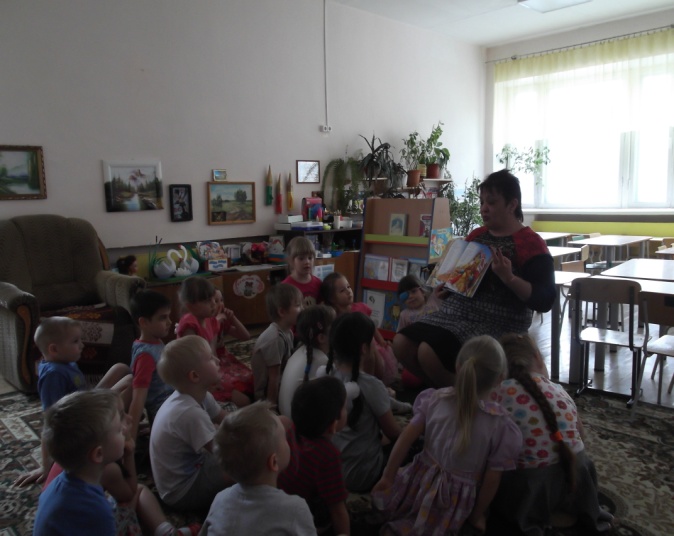 ЗОЛОТОГО ПЕТУШКА
МЫ ЧИТАЕМ НЕ СПЕША.
ШАМАХАНСКАЯ ЦАРИЦА…
НЕ ХОТИМ С ТАКОЙ
ЖЕНИТЬСЯ!
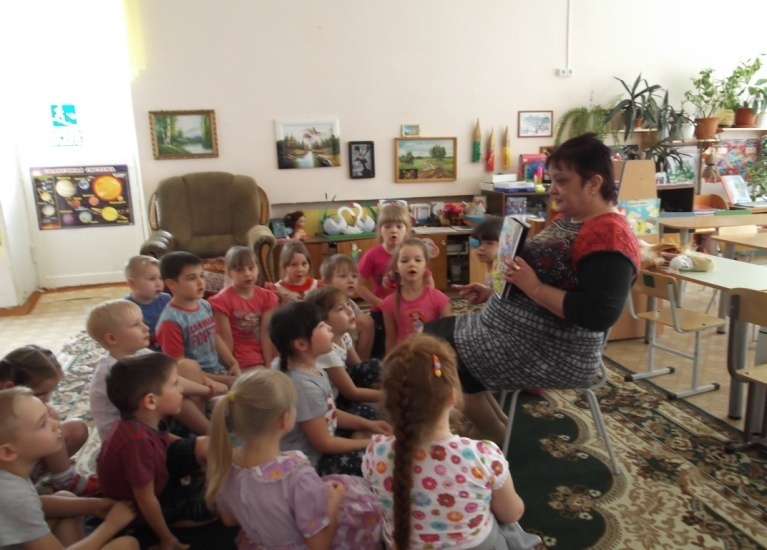 20
КНЯЗЬ ГВИДОН.ОБИДНО, ПРАВО,
ЧТО СЛОВЕСНАЯ ОТРАВАДАЖЕ ТУТ ВНЕСЛА РАЗДОРЫ,РАЗРОСЛАСЬ ДО ДОЛГОЙ ССОРЫ.
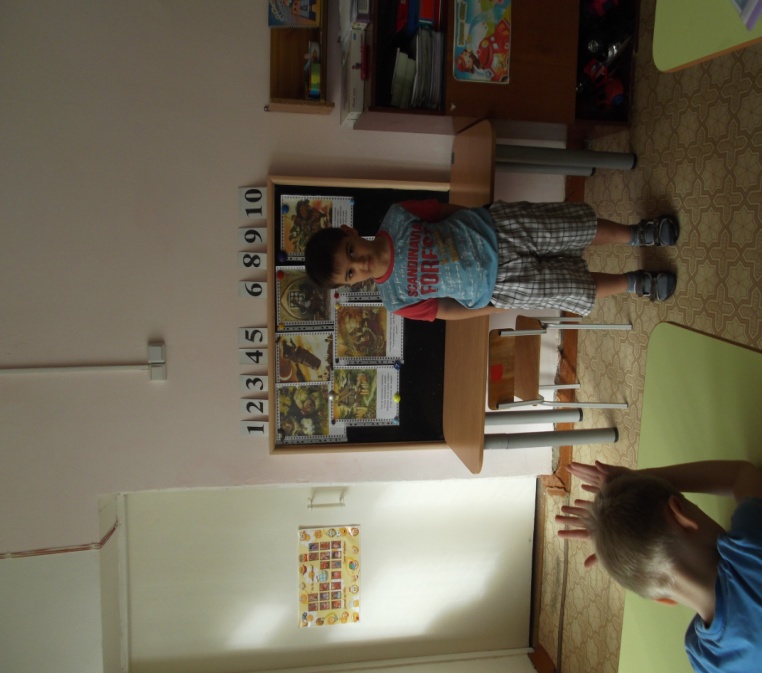 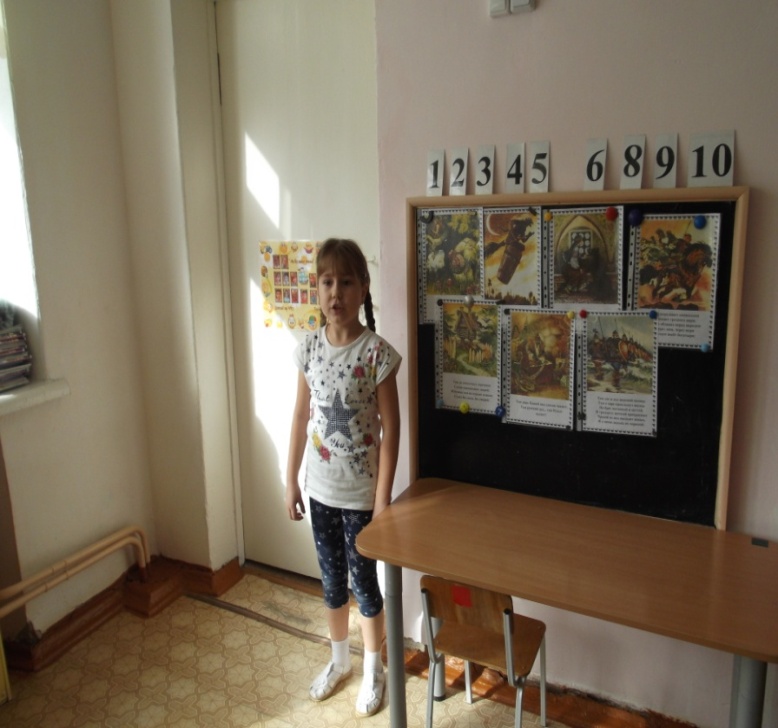 ОЧЕНЬ НРАВИТСЯ ЛЮДМИЛА,
И РУСЛАН. И СЕРДЦУ МИЛО
ЛУКОМОРЬЕ. НАИЗУСТЬ…
ПО СТРОКАМ ЗНАКОМЫМ МЧУСЬ
21
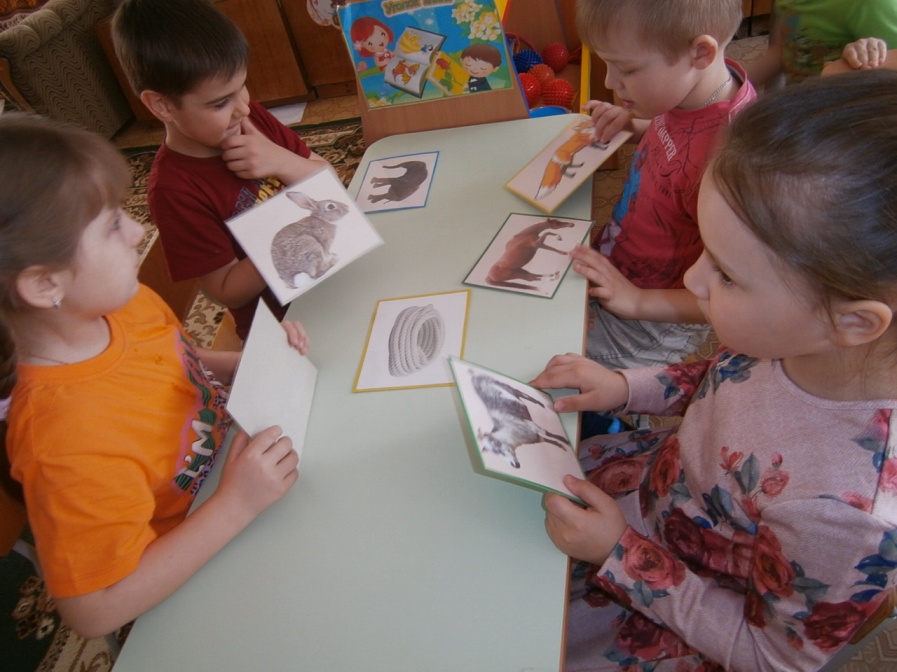 ТРУДНО СКАЗОЧКУ СЛОЖИТЬ,НО НЕ НАДО НАМ ТУЖИТЬ.

ДРУЖНО, СМЕЛО И УМЕЛО
С ВАМИ ВЗЯЛИСЬ МЫ ЗА ДЕЛО!
ВОКРУГ НАС И ТАМ И ТУТ
СКАЗКИ РАЗНЫЕ ЖИВУТ.
НА ПОЛЯНКЕ ЕСТЬ ЗАГАДКИ
ОТГАДАЙТЕ БЕЗ ПОДСКАЗКИ
НАЗЫВАЙТЕ, ПОСМЕЛЕЙ
ЭТИХ СКАЗОЧНЫЗ ДРУЗЕЙ!
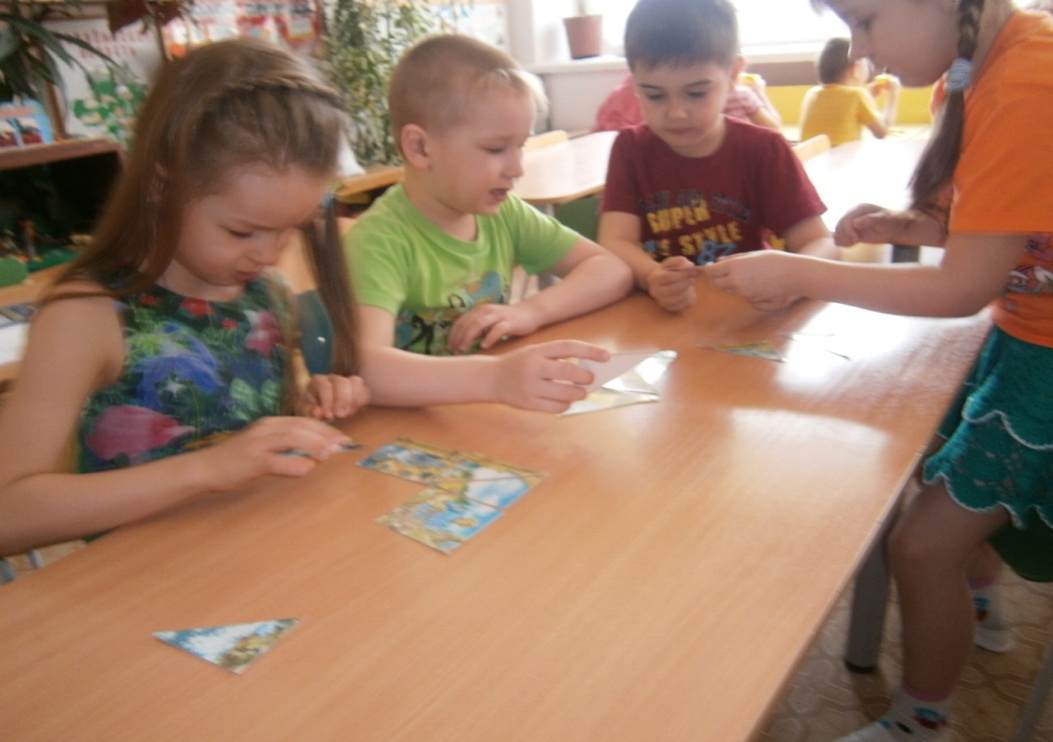 22
РИСУЮТ ДЕТИ ПУШКИНСКИЕ СКАЗКИ
(О НИХ МЫ ОЧЕНЬ МНОГО ГОВОРИМ).
СЮЖЕТ РИСУНКА, ОБРАЗЫ И КРАСКИ
ФАНТАЗИЯ ПОДСКАЗЫВАЕТ ИМ.
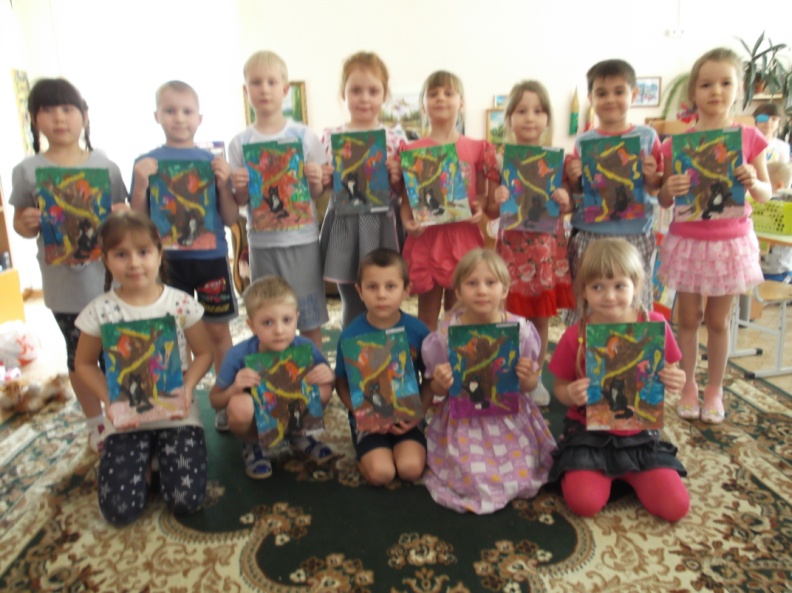 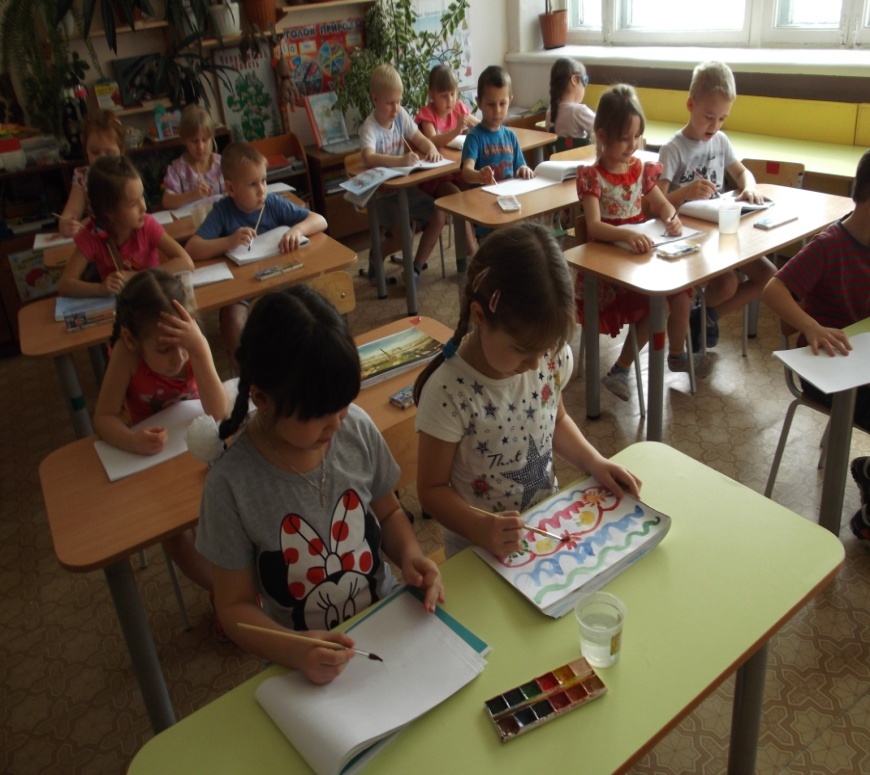 23
ПРЕКРАСНЫЙ ДЕНЬ У НАС В САДУ!
ИДЁМ В БИБЛИОТЕКУ!
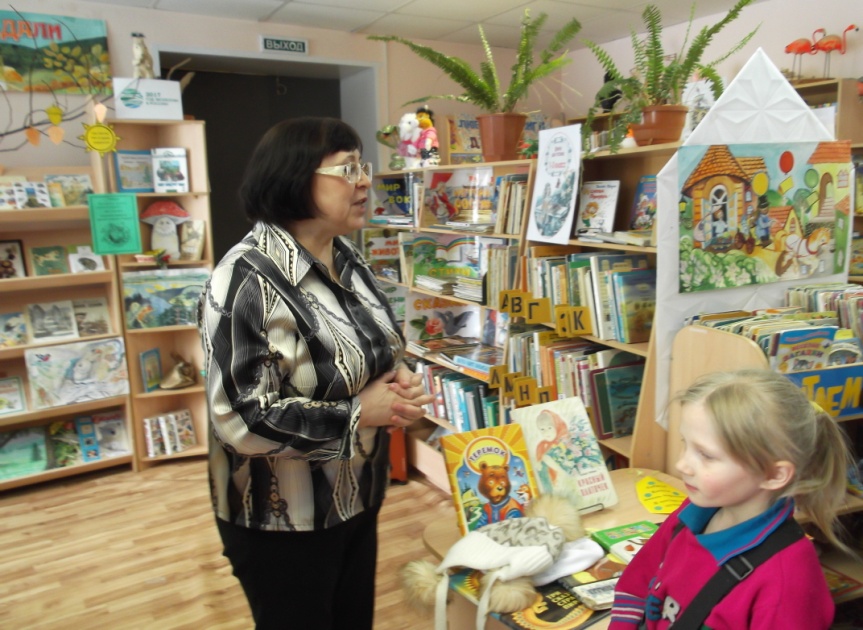 НОВЫЙ ЧИТАТЕЛЬ ПОЖАЛОВАЛ К НАМ.
ЭТА ХОРОШАЯ ВЕСТЬ,ОЧЕНЬ ПРИЯТНО, ЧТО МОЖЕТ ОН САМ
КАЖДУЮ СТРОЧКУ ПРОЧЕСТЬ!
ОЧЕНЬ ВАЖНО ДЛЯ ЧЕЛОВЕКАЗНАТЬ ДОРОГУ В БИБЛИОТЕКУ.ПРОТЯНИТЕ К ЗНАНИЯМ РУКУВЫБИРАЙТЕ КНИГУ КАК ДРУГА.
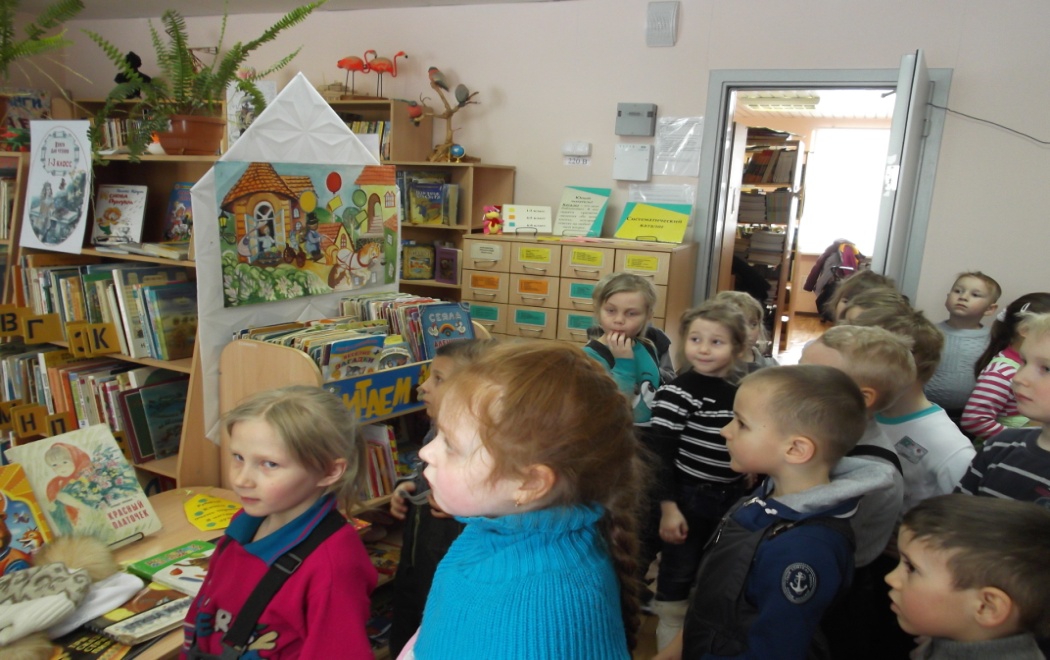 24
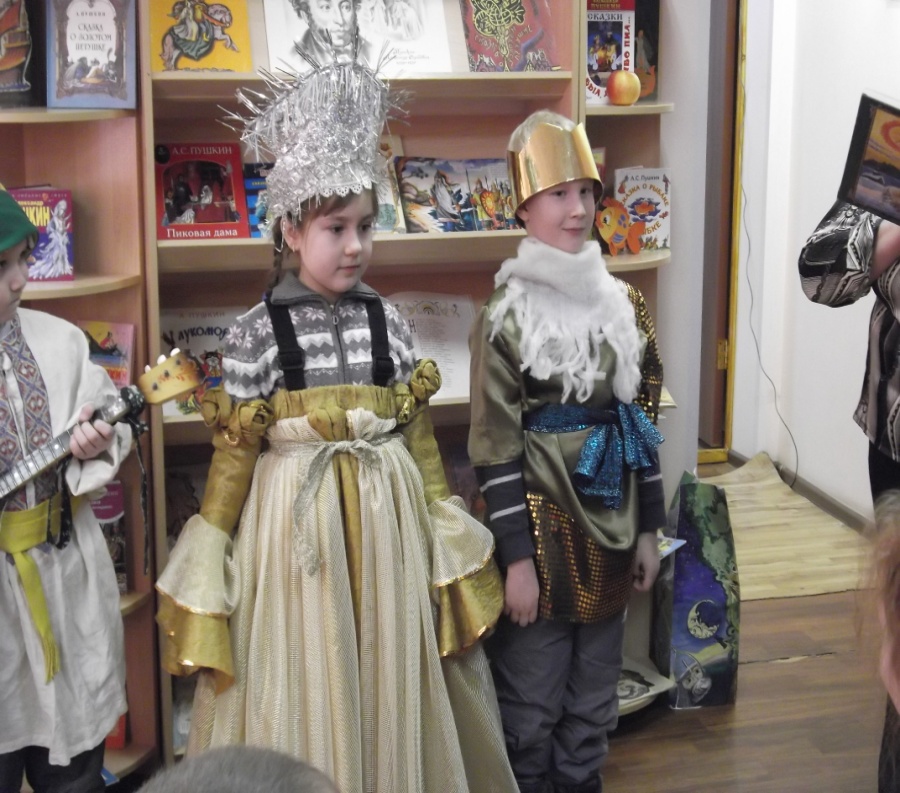 ОЧЕНЬ МЫ ТЕАТРЫ ЛЮБИМ,
КРУГЛЫЙ ГОД МЫ С НИМИ ДРУЖИМ
В НАШЕЙ ГРУППЕ ВСЕ АКТЁРЫ,КУКЛОВРДЫ И ТАНЦОРЫ,
АКРОБАТЫ И ЖОНГЛЁРЫ,
БАЛЕРИНЫ, РЕЖИССТЁРЫ!
КАЖДЫЙ ДЕНЬ И КАЖДЫЙ ЧАС
МЫ ХОТИМ ИГРАТЬ ДЛЯ ВАС!
ЕСЛИ Б ВИДЕЛ СТАНИСЛАВСКИЙ - БЫЛ БЫ ОЧЕНЬ РАД ЗА НАС!
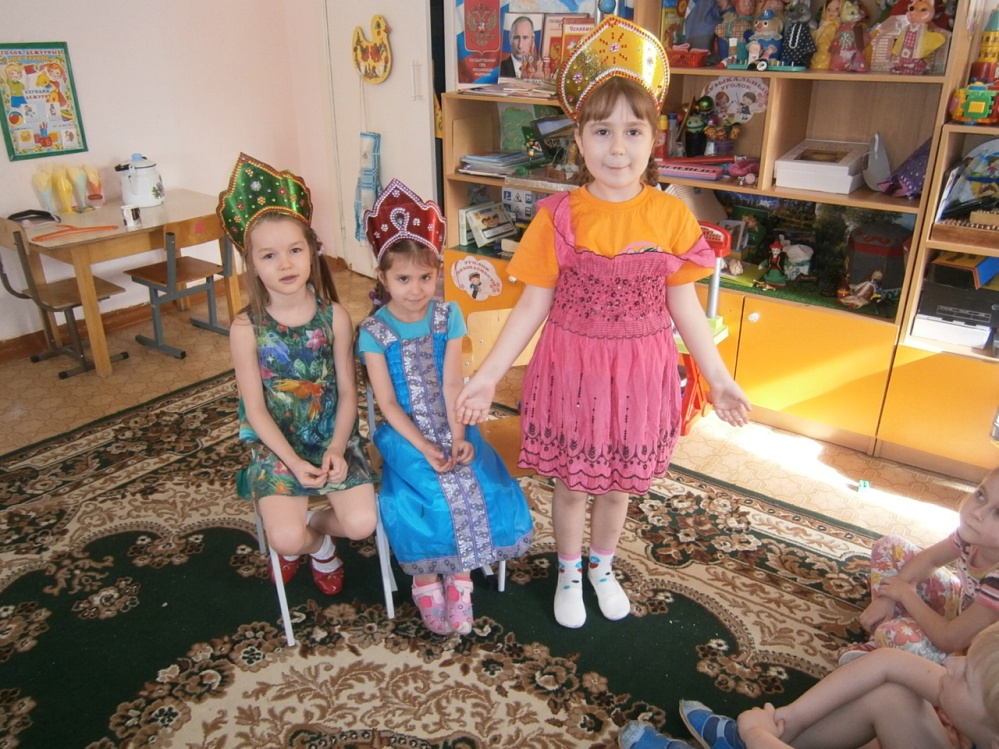 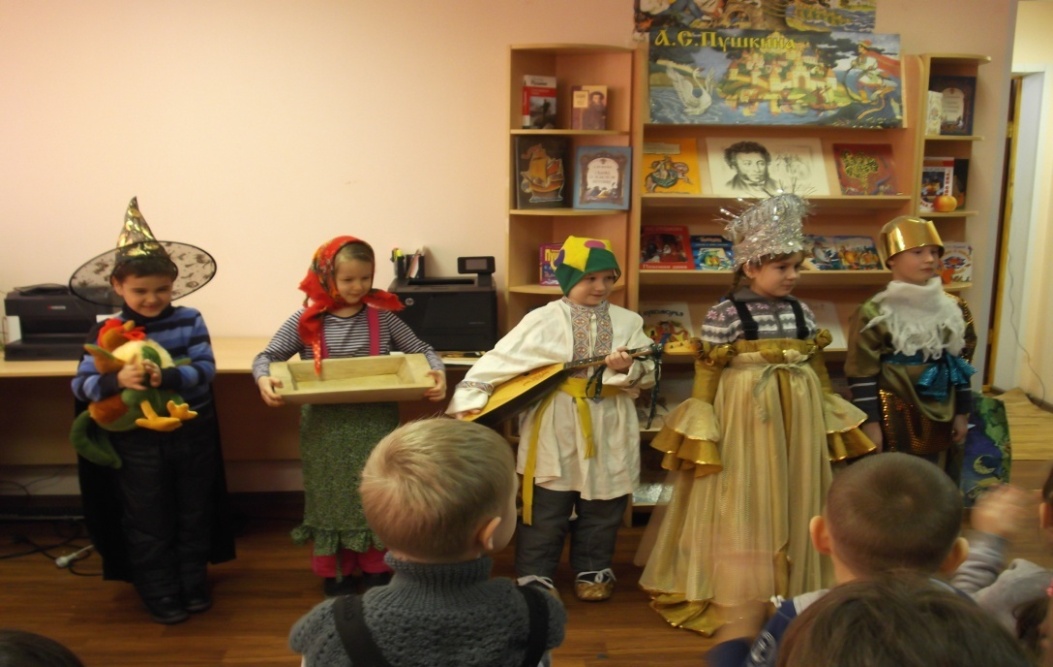 25
Третий этап работы -заключительный
ВЫСТАВКА У НАС В САДУ!
ДЕЛАЕМ МАКЕТЫ.
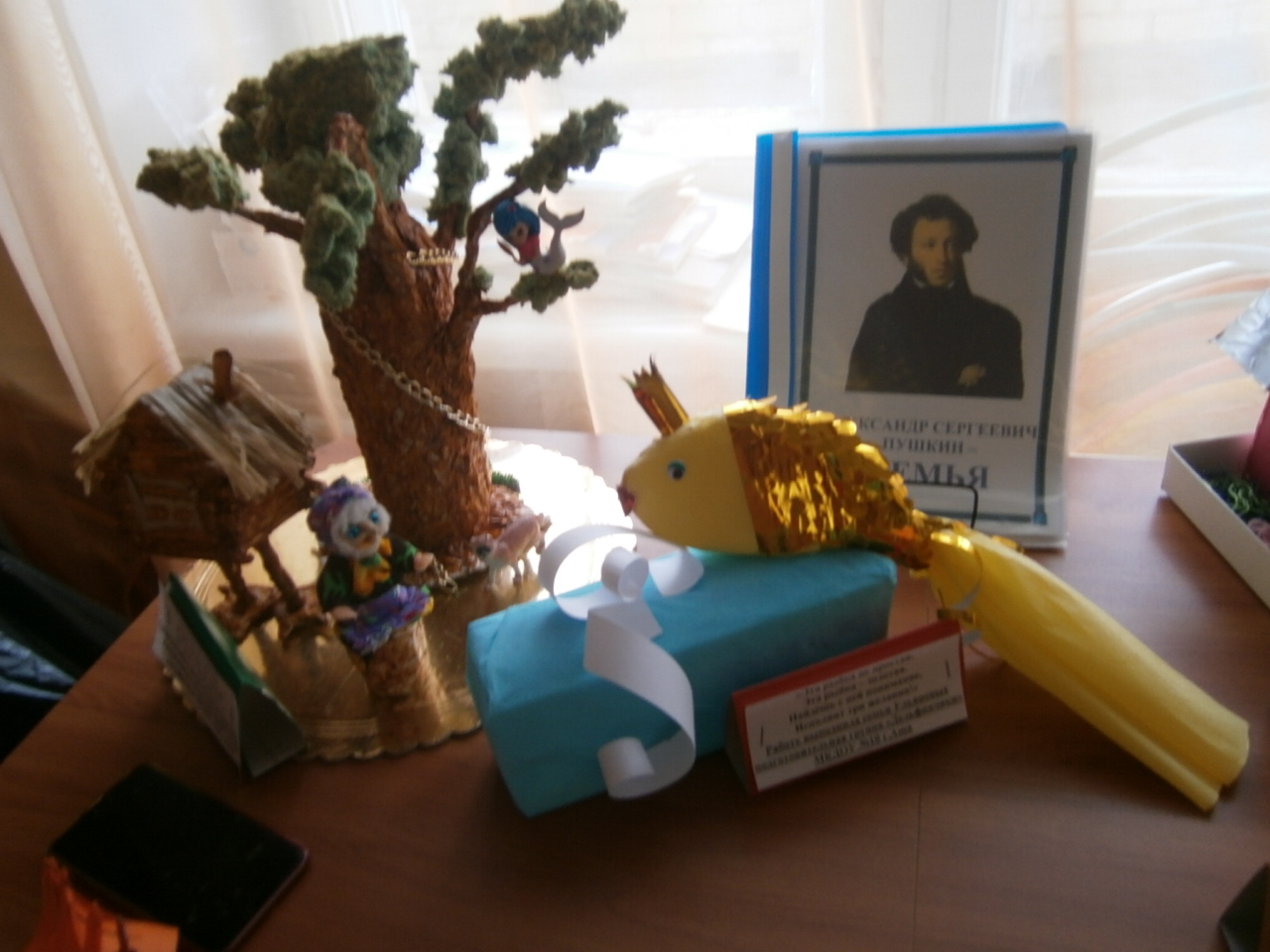 26
ОЧЕНЬ-ОЧЕНЬ ВСЕ СТАРАЛИСЬ,
МАСТЕРИЛИ, КТО ЧТО МОГ.
В РЕЗУЛЬТАТЕ ПОЛУЧИЛСЯ
ЗАМЕЧАТЕЛЬНЫЙ ИТОГ!
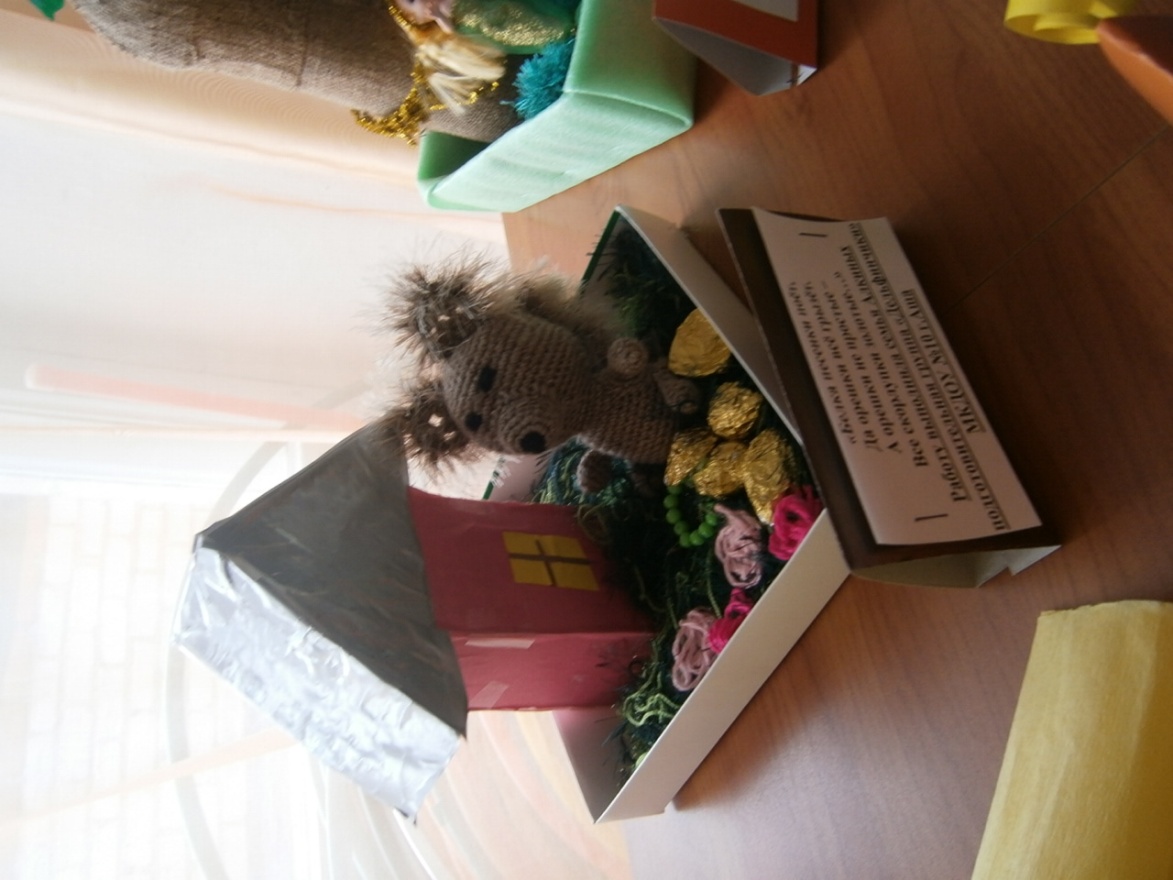 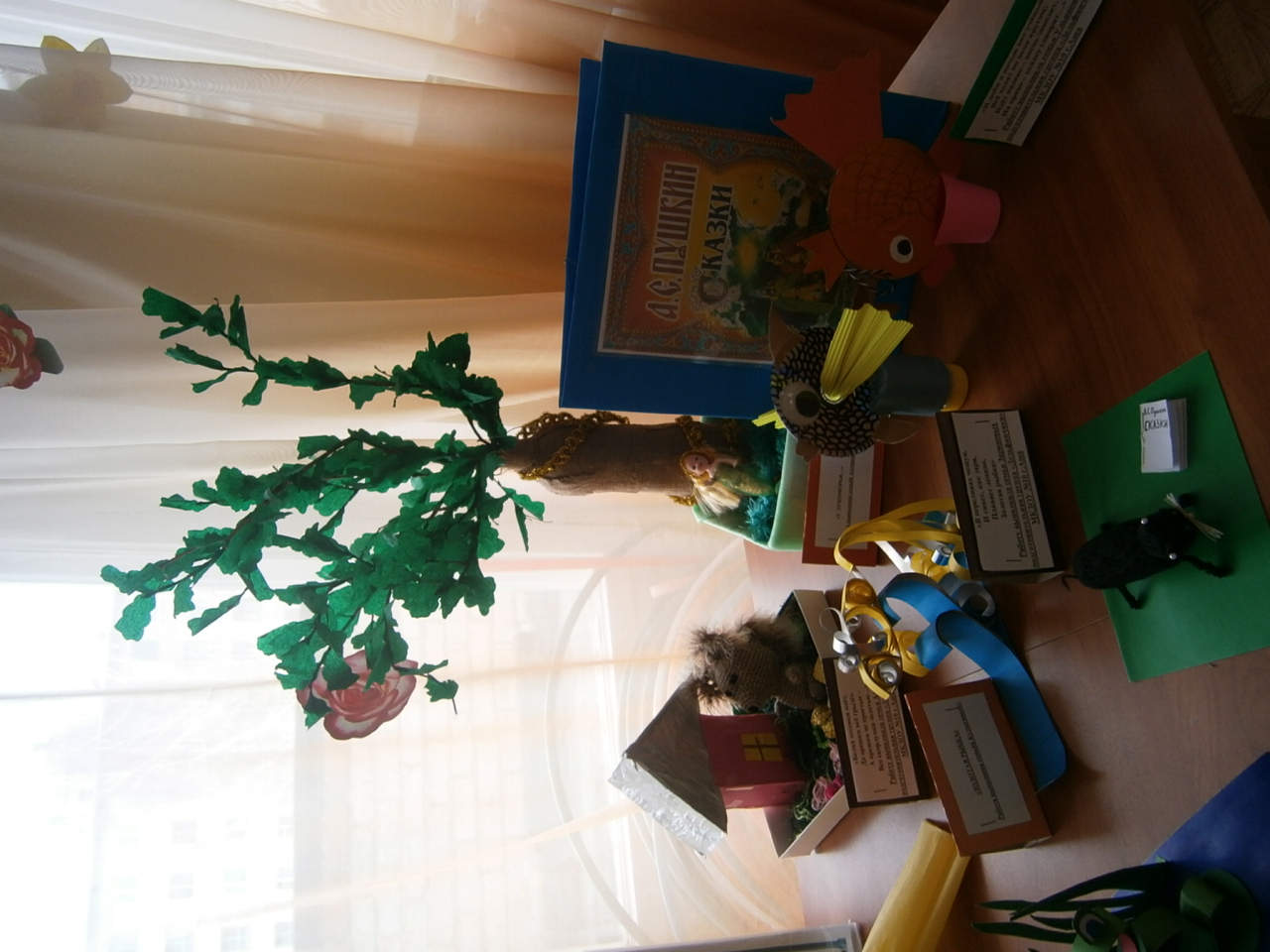 27
Путешествие в страну Лукоморье.
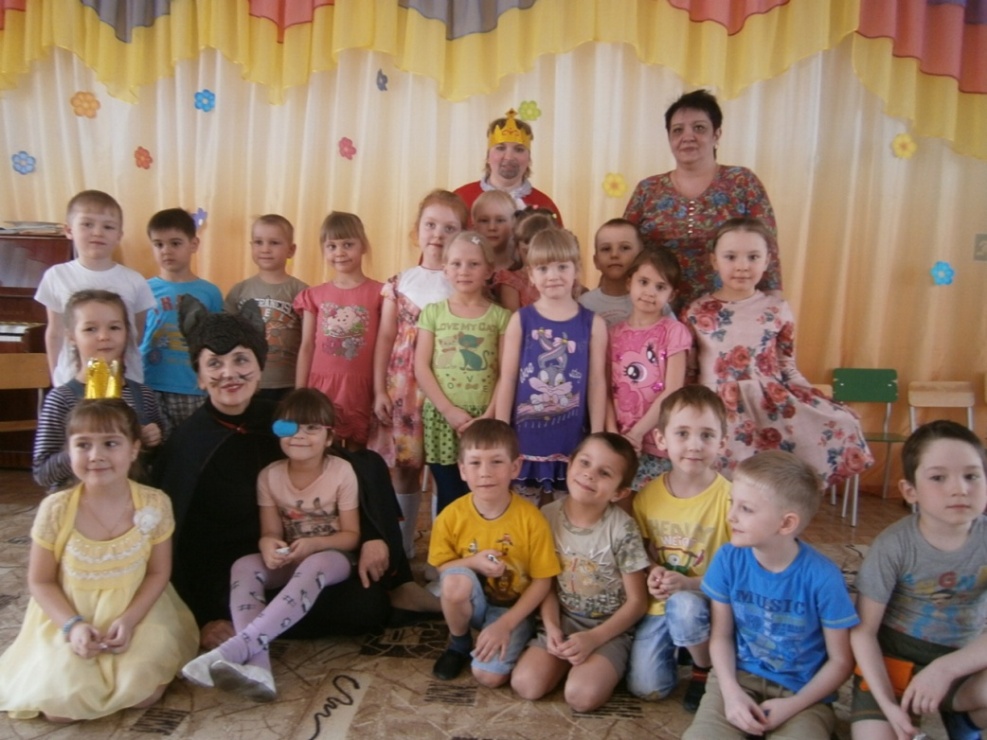 МЫ ПУШКИНУ НАШ ПРАЗДНИК ПОСВЯТИМНАПОЛНИВ ЗАЛ ЧУДЕСНЫМИ СТИХАМИ.О ПУШКИНЕ СЕГОДНЯ ГОВОРИМПОЭЗИИ ВОЛШЕБНЫМИ УСТАМИ.
МЫ  ЕЩЁ ВЕРНЁМСЯ В БУЙСТВО ЯРКИХ КРАСОК, 
В ТОРЖЕСТВО ДОБРА НАД ТЁМНЫМ ЗЛОМ,
МЫ ЕЩЁ ВЕРНЁМСЯ  В ПУШКИНСКИЕ СКАЗКИ, ЧТОБ ДОБРЕЙ И ЛУЧШЕ СТАТЬ ПОТОМ!
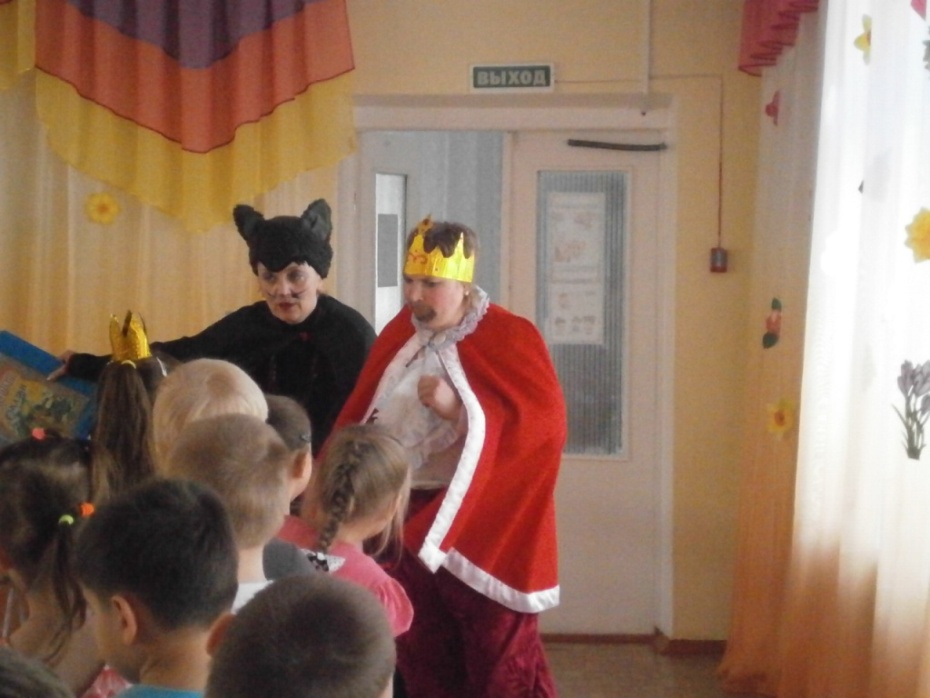 28
Организация работы с родителями
Разработаны и проведены родительские собрания («Книга в жизни вашего ребёнка», «Развитие связной речи старших дошкольников посредством сказки», «О роли родителей в развитии речи ребенка»;
Оформлен наглядный материал («Как читать детям», «Воспитание сказкой», папка-передвижка: «У лукоморья», «Сказка и речь»);
С целью активного вовлечения родителей в воспитательно-образовательный процесс родителям предлагались совместные творческие задания с детьми  (Был оформлен альбом с рисунками детей «Сказки учёного кота»,  «Золотых рыбок много не бывает»;
Была организована выставка макетов по сказкам А.С. Пушкина: «У лукоморья дуб зелёный…»
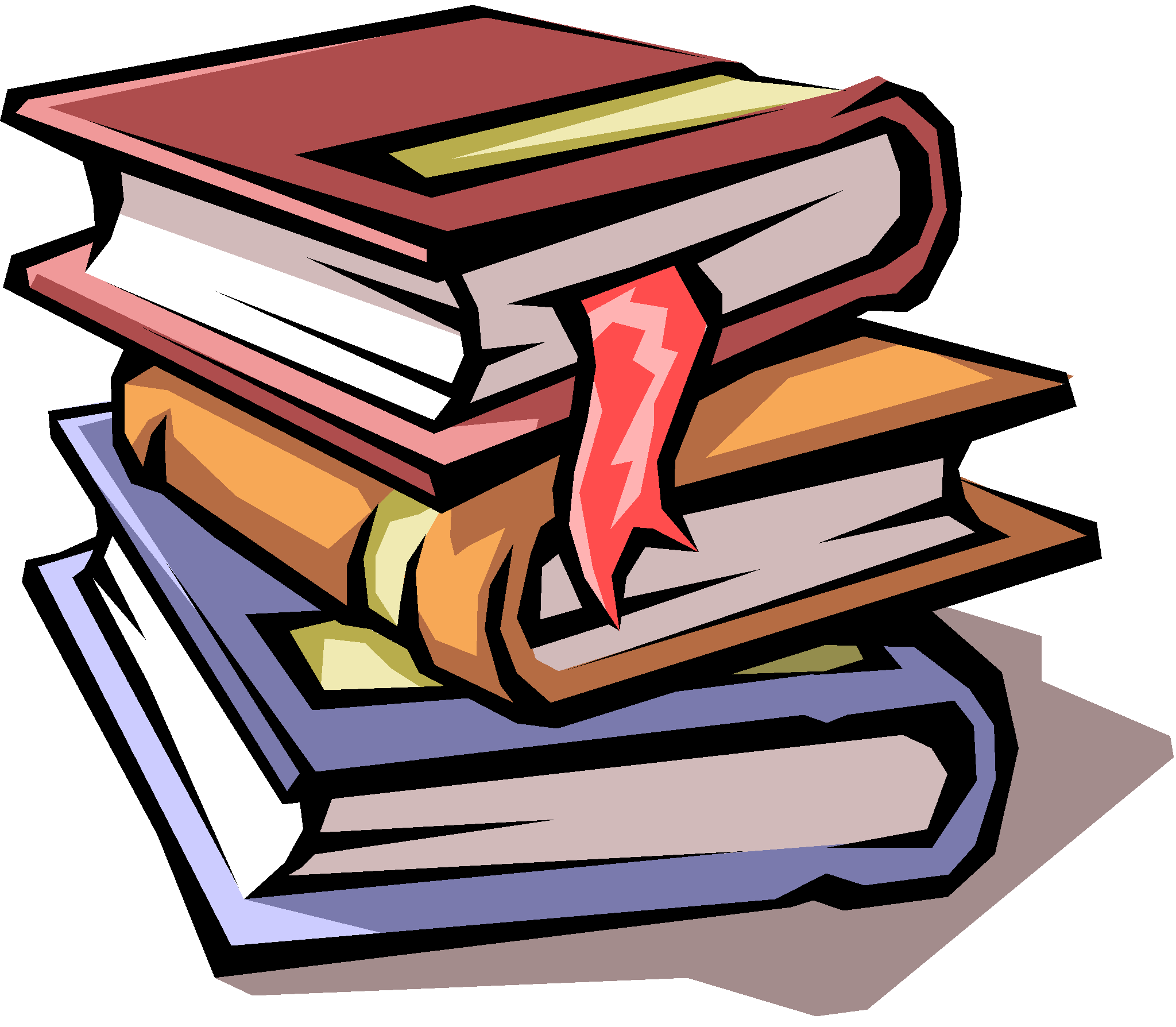 29
Результативность опыта
Дети стали самостоятельно строить высказывания при пересказе сказок;
Свободно пользоваться интонациями;
Без затруднений строить краткое сообщение, грамматически правильно его оформить;
Расширился словарный запас;
Повысился интерес к художественной литературе;
Сформировалось умение излагать сказку связно, последовательно, логично передавая в пересказе основные моменты сказочного произведения как  с опорой на наглядную модель, так и без неё;
Родители стали проявлять большую заинтересованность к проблемам речевого развития детей,  развитии их творческих способностей, стали активней включаться в образовательный процесс, что проявилось в их участии в выполнении различных творческих заданий, в реализации проектной деятельности.
30
Уровень знаний ДЕТЬМИ творчества А.С. Пушкина
31
Уровень знаний творчества А.С. Пушкина
НА НАЧАЛО ПРОЕКТА:
	ВЫСОКИЙ УРОВЕНЬ – 4 %
	СРЕДНИЙ УРОВЕНЬ – 28%
	НИЗКИЙ УРОВЕНЬ – 68%

НА ОКОНЧАНИЕ ПРОЕКТА:
	ВЫСОКИЙ УРОВЕНЬ – 72%
	СРЕДНИЙ УРОВЕНЬ – 20%
	НИЗКИЙ УРОВЕНЬ – 8%
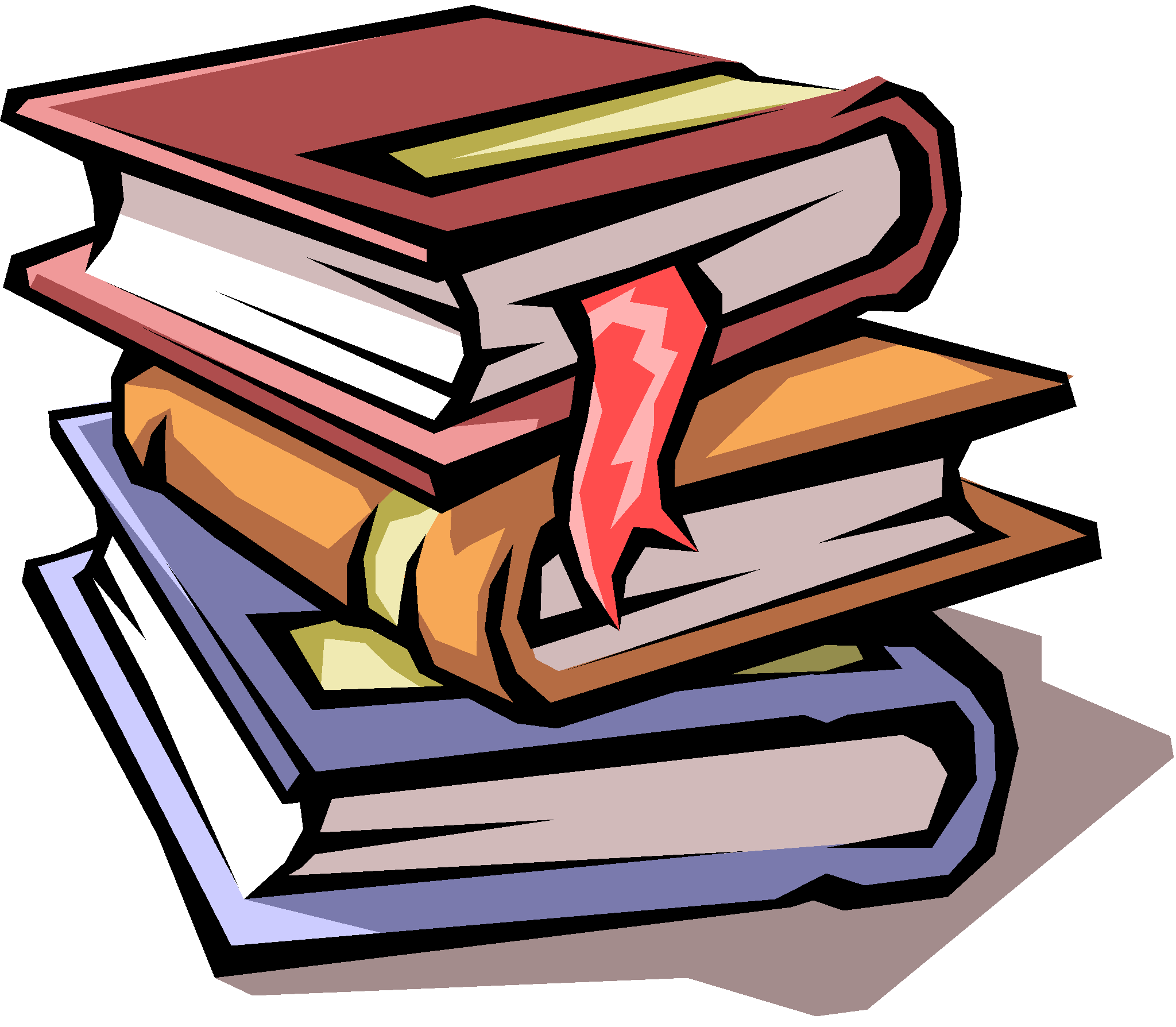 СПАСИБО ПУШКИНУ ЗА ТО,ЧТО ПОЗНАКОМИЛ НАС С КОТОМ
УЧЁНЫМ И РУСАЛКОЙ ДИВНОЙ
И С ЧЕРНОМОРОМ С ОЧЕНЬ ДЛИННОЙ,
СЕДОЙ, ВОЛШЕБНОЙ БОРОДОЙ.
УЗНАЛИ, ЧТО – ДОБРО, ЧТО – ЗЛО 
А ДЛЯ ТОГО, ЧТОБЫ «ВЕЗЛО»,
НАМ СИЛЫ НУЖНО ПРИЛОЖИТЬ,И ПОСТАРАТЬСЯ ЖИЗНЬ ЛЮБИТЬ.
ЧТО МИР СОБОЙ ОН ОЗАРИЛ,НАМ СТОЛЬКО СКАЗОК ПОДАРИЛ!
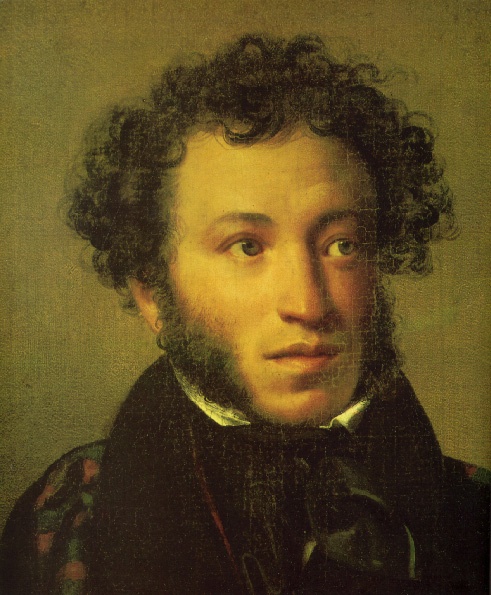 33
Список используемой литературы
Литература1. А.С.Пушкин «Стихи и сказки», изд. Детская литература, М.,1974г.2. А. Самарцев. «А.С.Пушкин», изд. Белый город. М., 2003г.3. Февчук « Портреты и судьбы», Лениздат, 1984 г.4. С.Т.Овчинникова. «Пушкин в Москве», изд. Советская Россия, 1984 г.5. А.М.Гордин «Пушкин в Михайловском», Лениздат, 1989г.6. И.Токмакова « Поговорим с тобой о Пушкине», Дошкольное воспитание №1.1999 г.7. Г.Светлова А.С.Пушкин «Там русский дух…Там Русью пахнет!» Дошкольное воспитание №1.1999 г.8. К.Степанов «Пушкин: истоки творчества», Дошкольное воспитание №2 2000г.
34